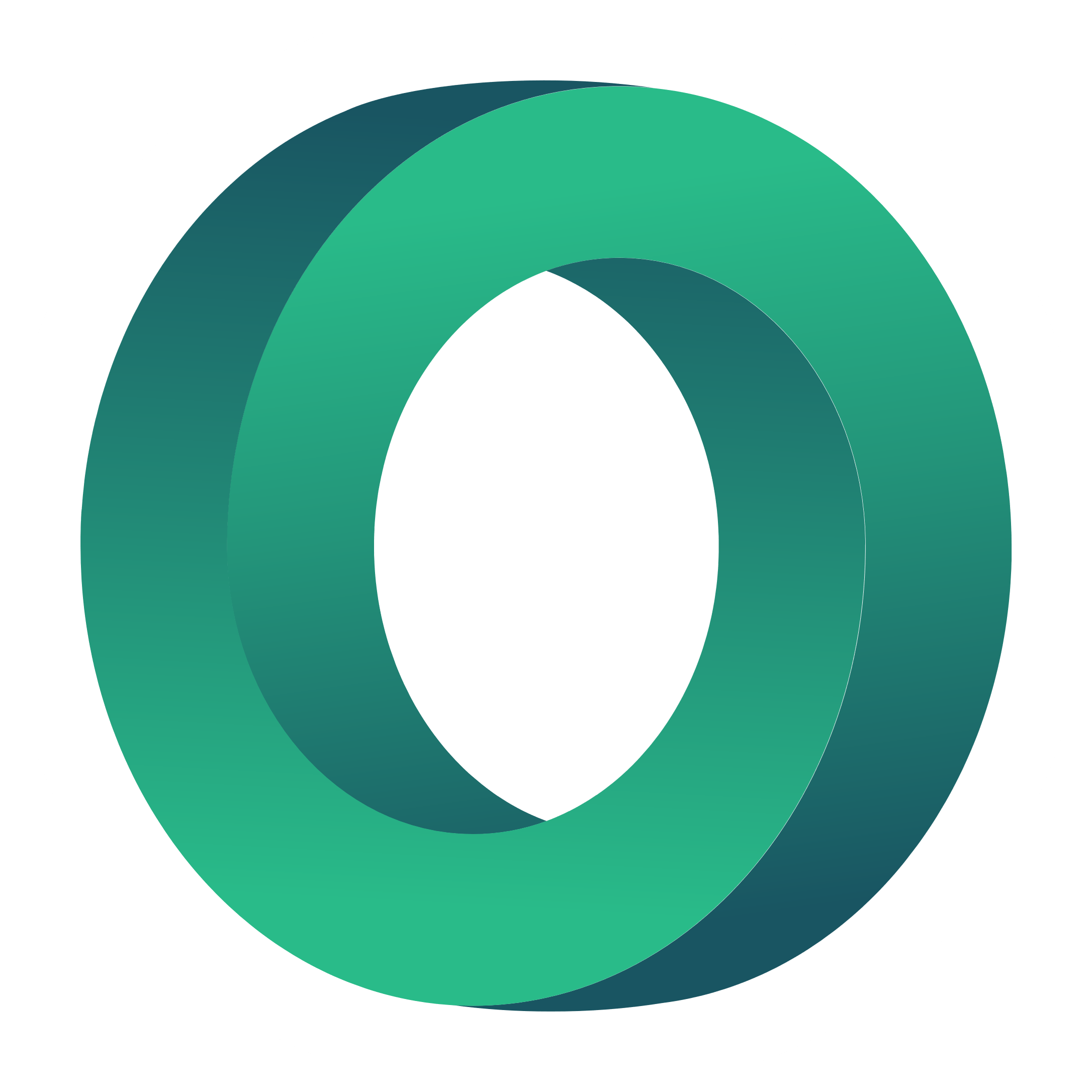 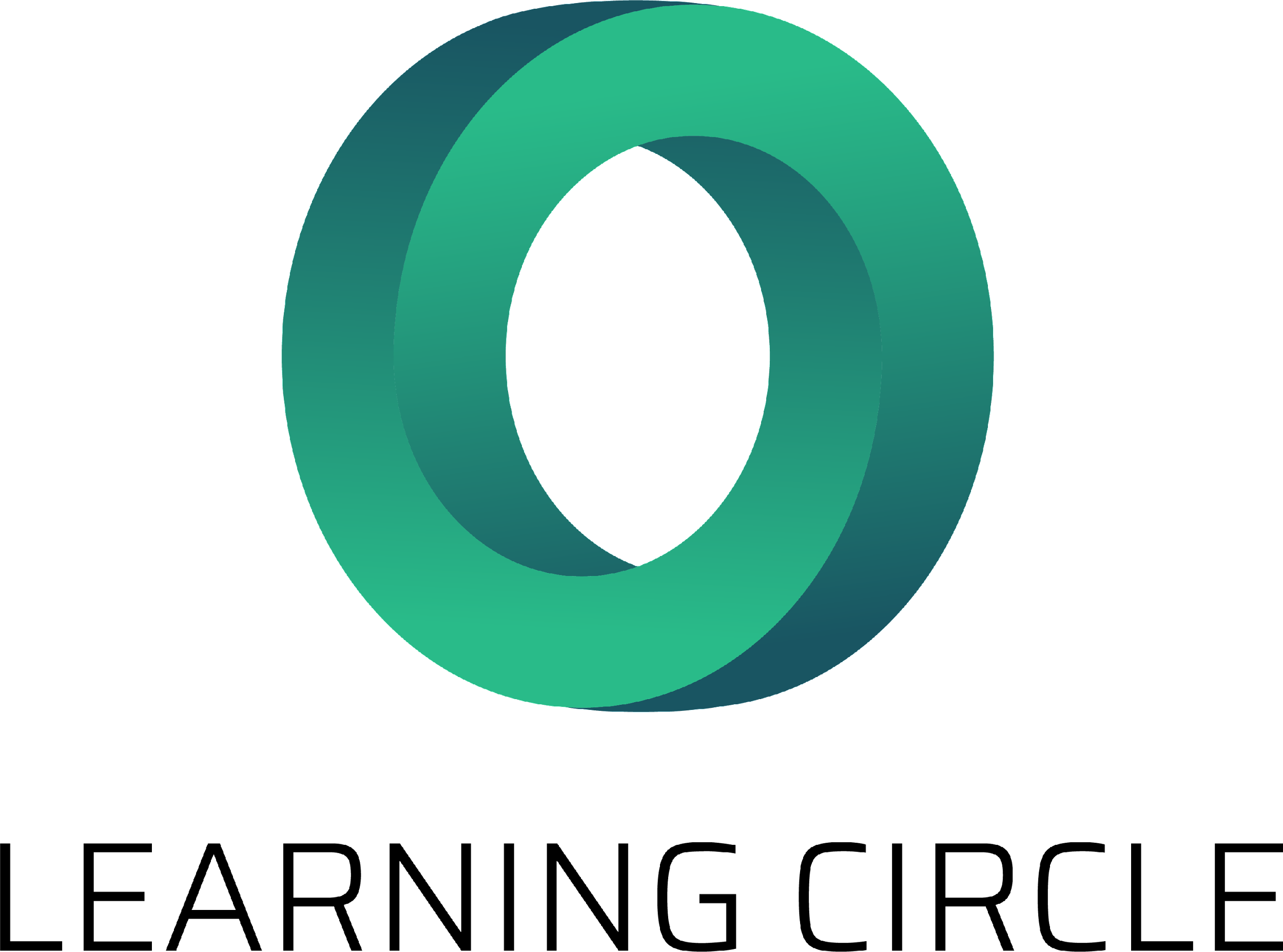 In-Service Training – Part B
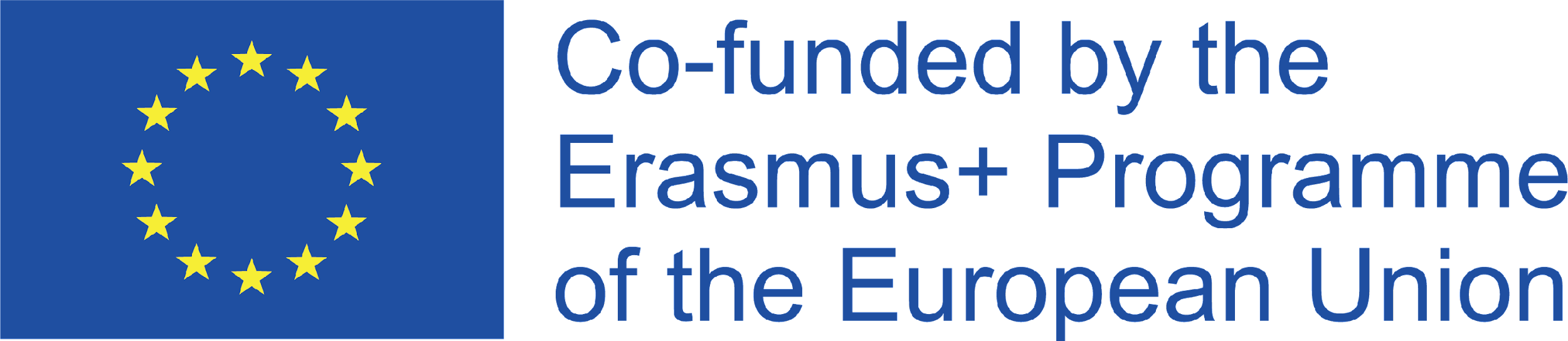 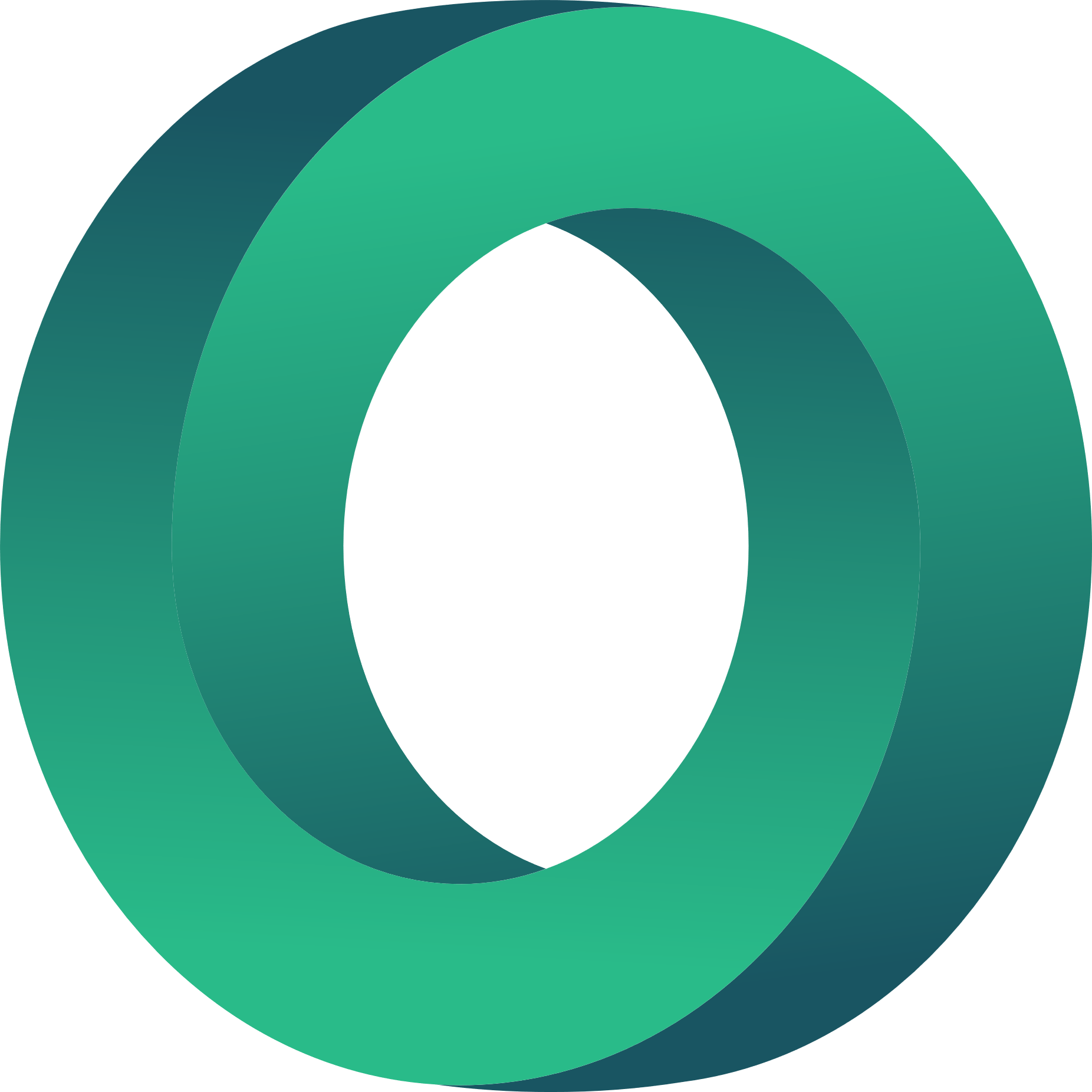 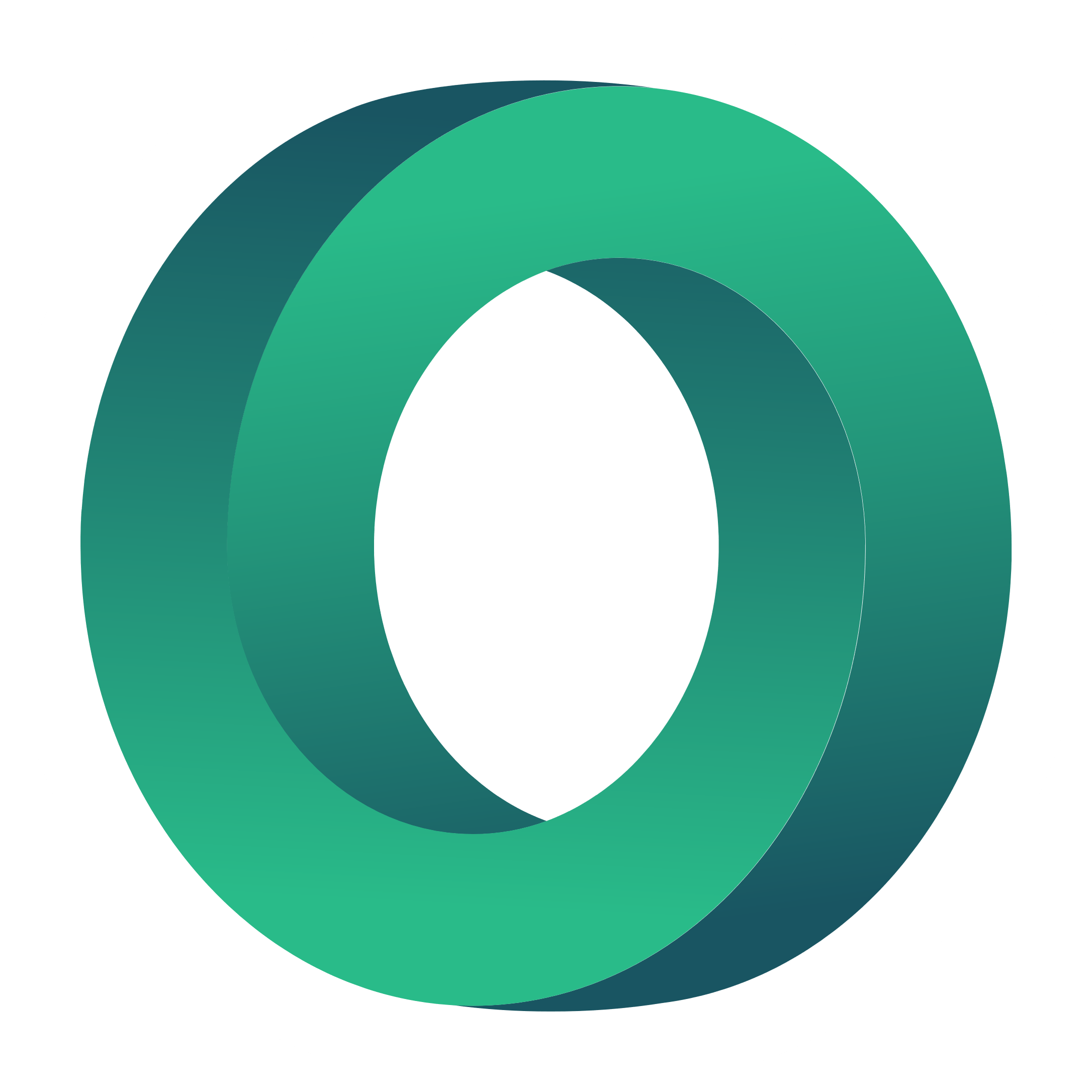 INTRODUCTION TO ONLINE TEACHING
This module aims to prepare VET tutors to work in online environments.
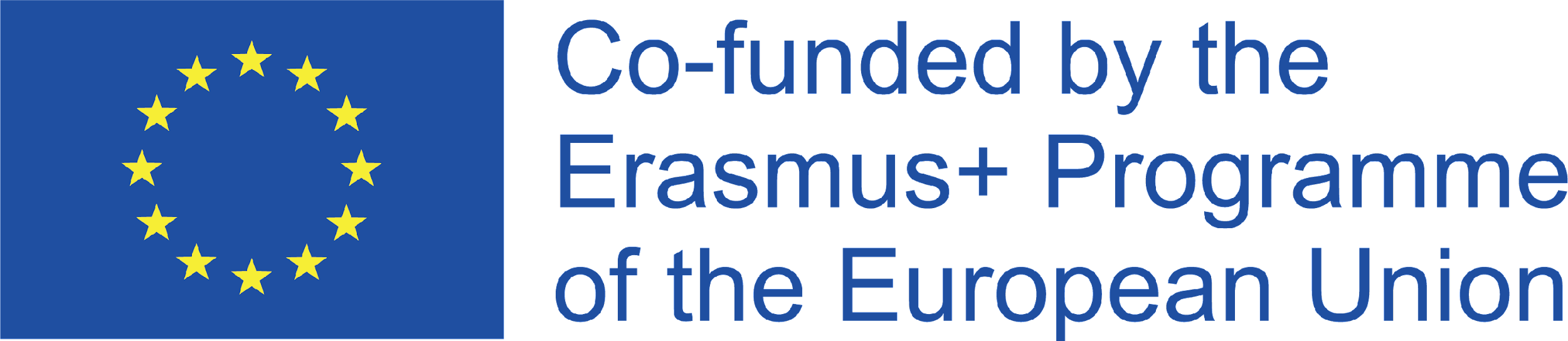 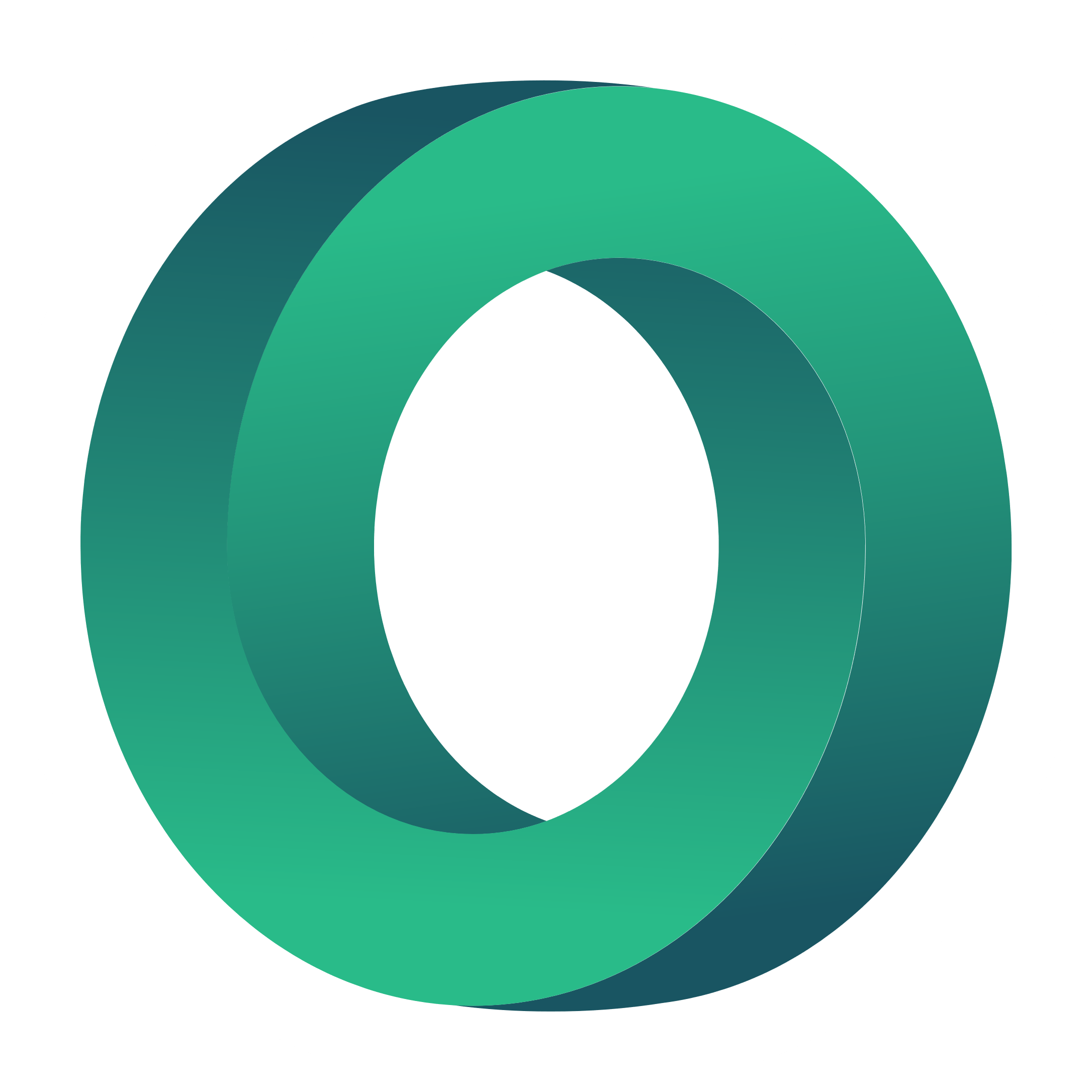 Learning Outcomes
Here you could describe the topic of the section
Here you could describe the topic of the section
Here you could describe the topic of the section
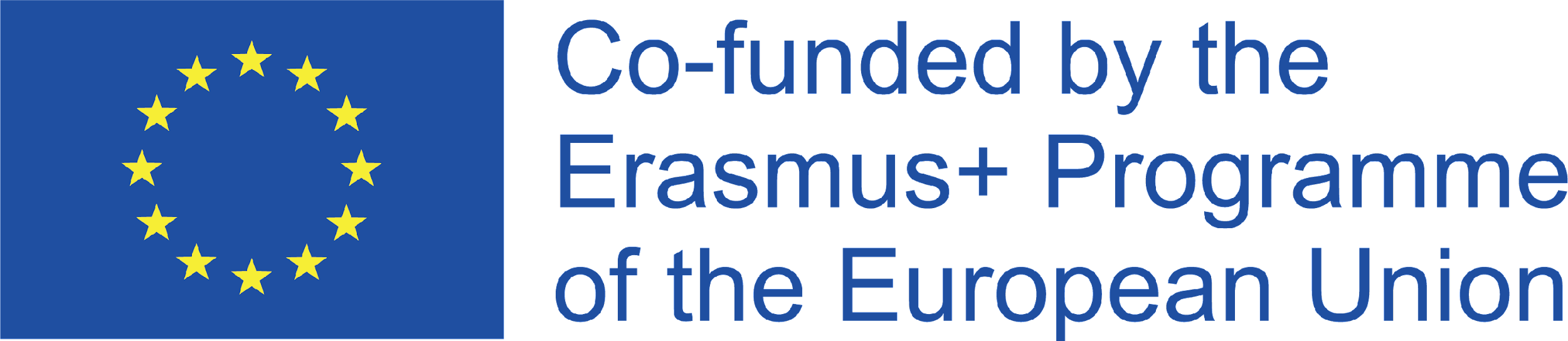 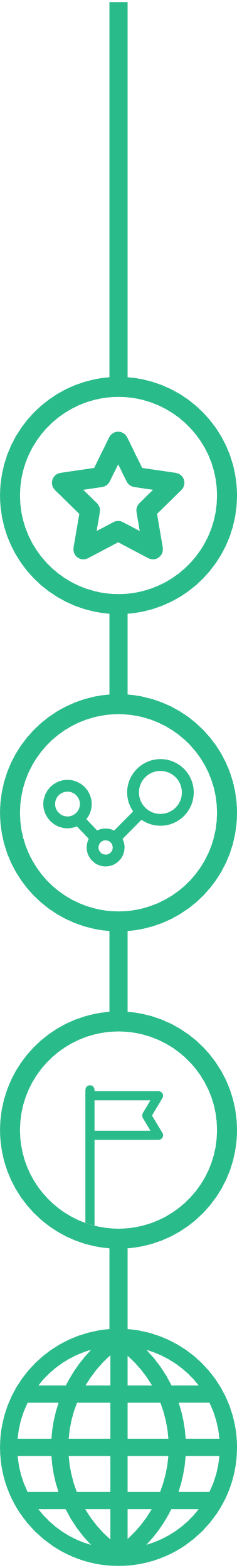 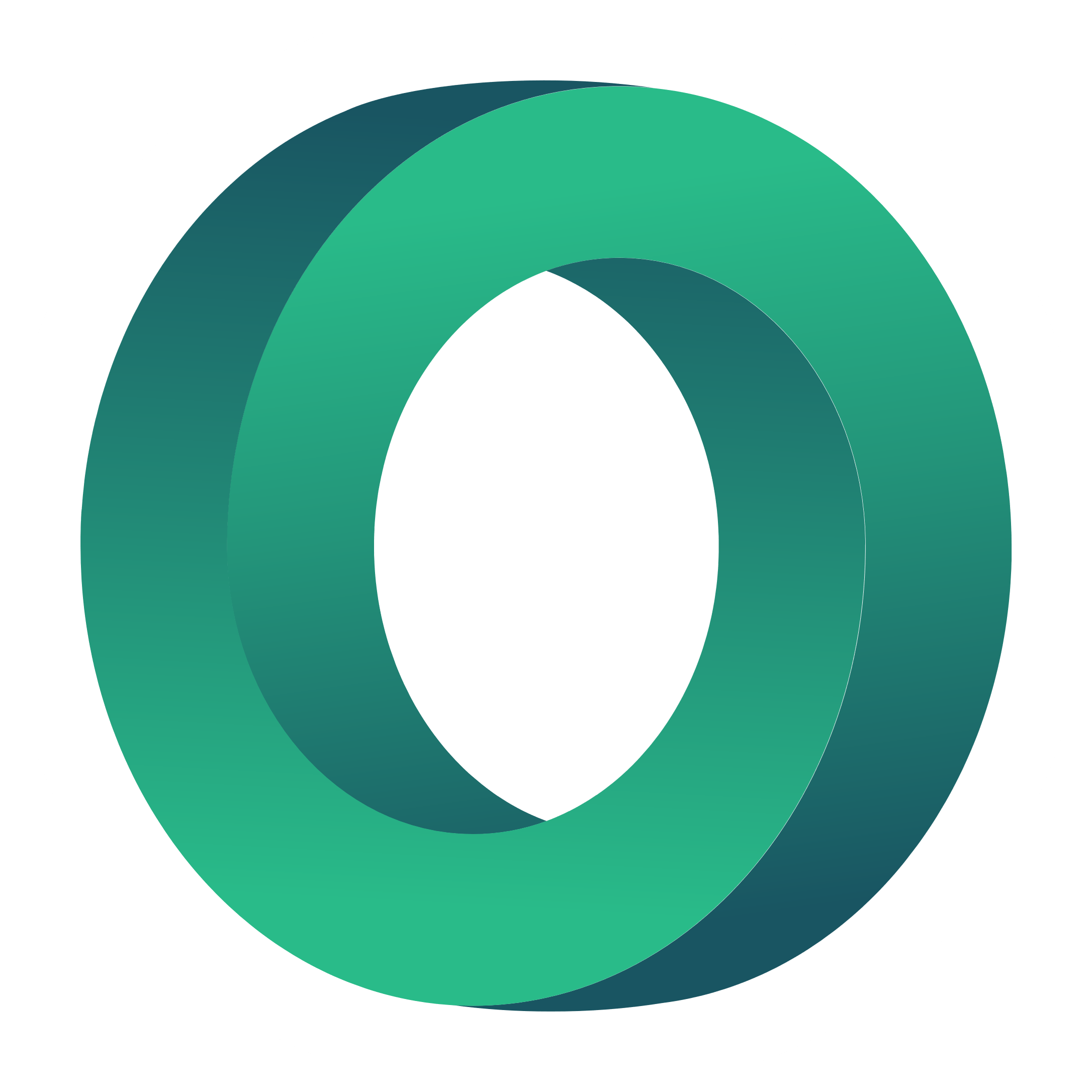 In-service Training – Part B
Introduction to online teaching
1.
Design of online curricula
2.
Student engagement in online learning environments
3.
Online communication
4.
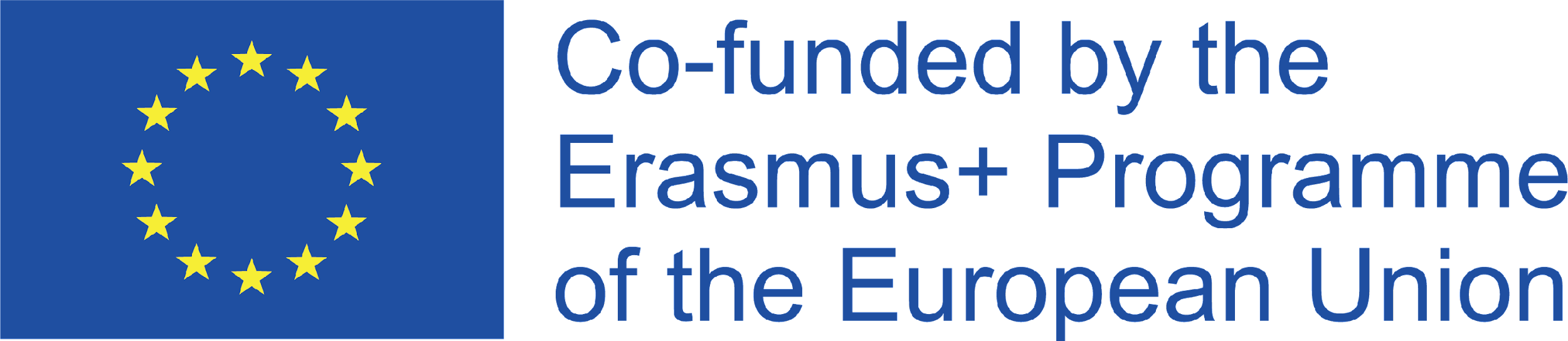 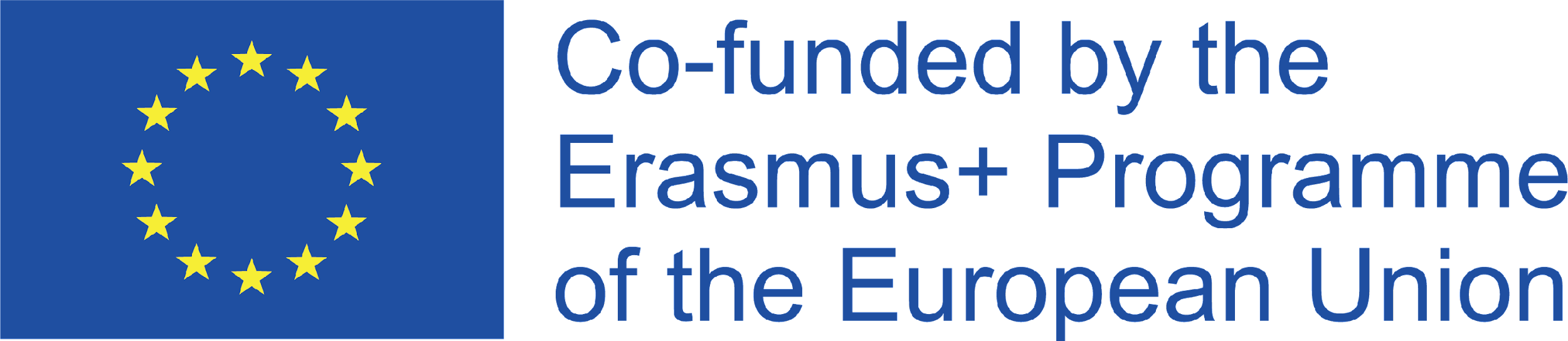 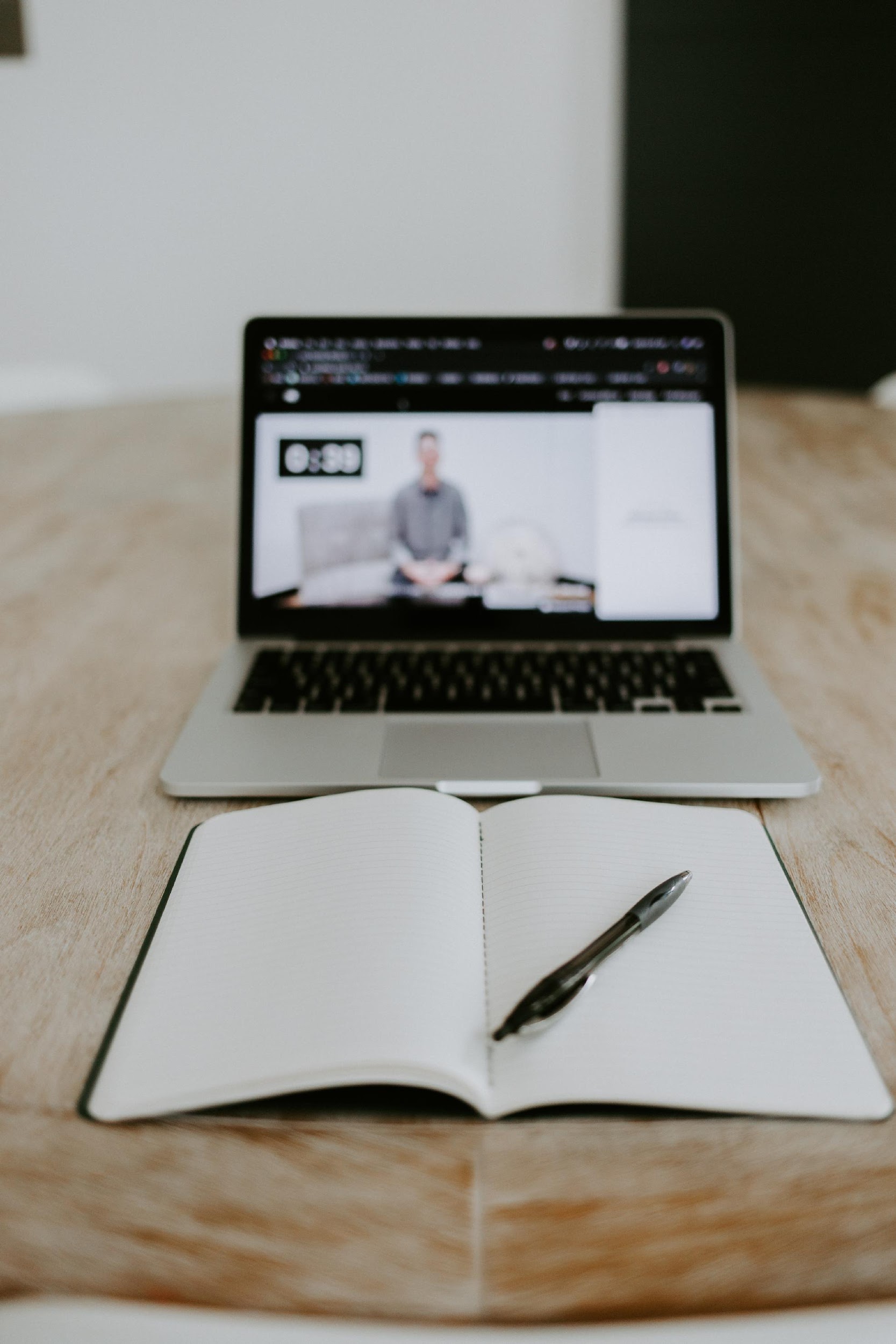 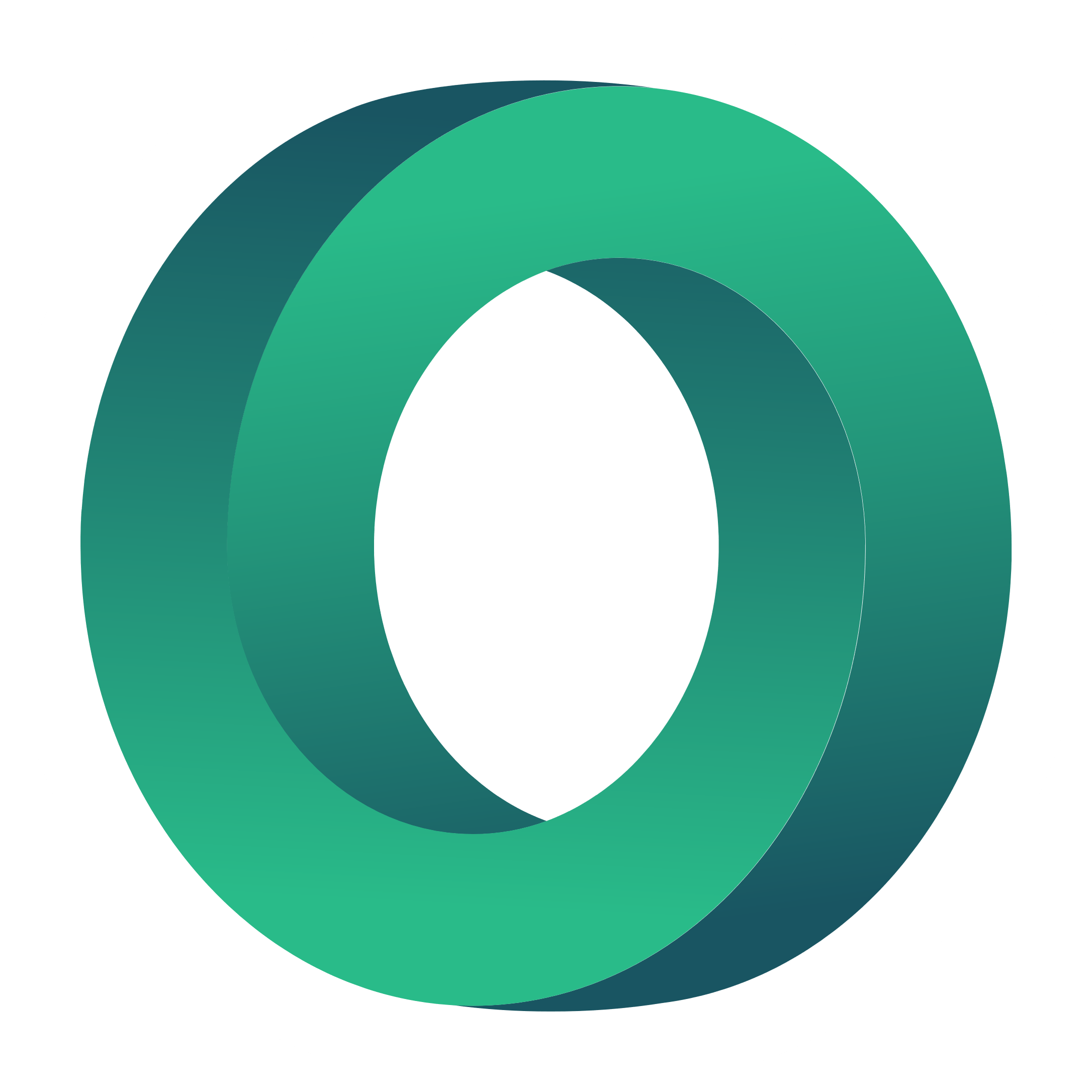 ONLINE LEARNING
Online learning is a type of education that makes use of technology, such as computers and the internet. When teaching online, you don’t need to be in the same physical space as your students. Online learning can bring many benefits, but also has some negative aspects.
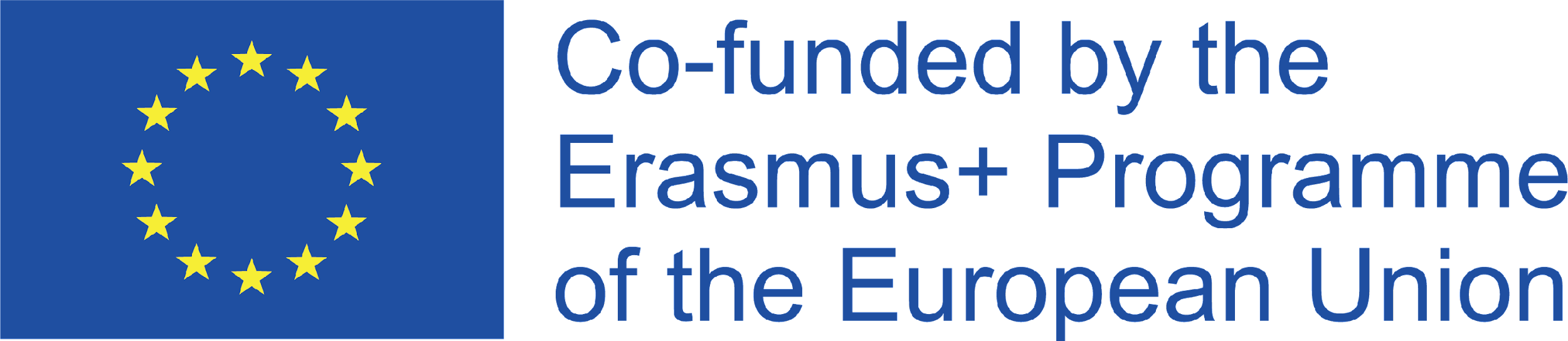 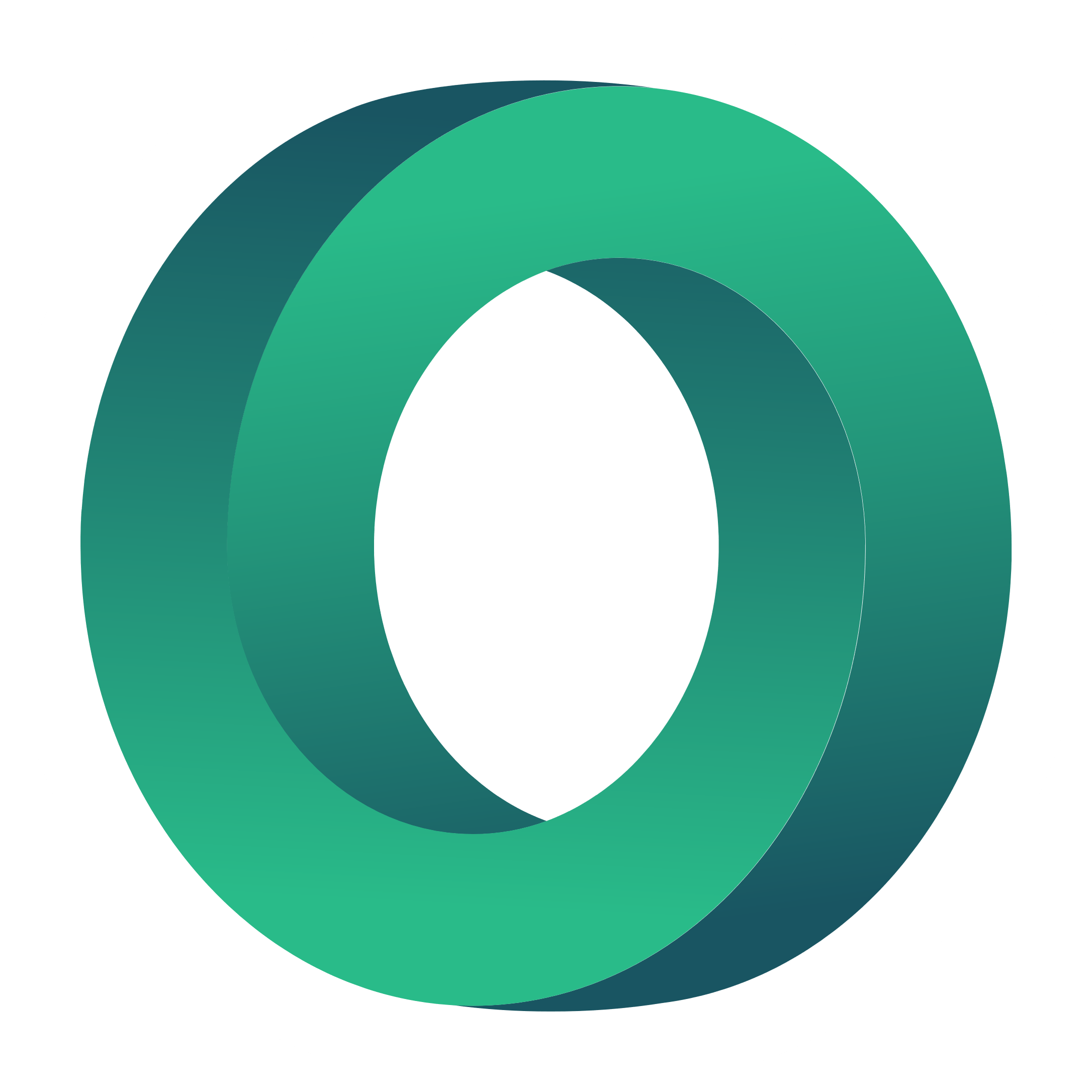 Online Learning
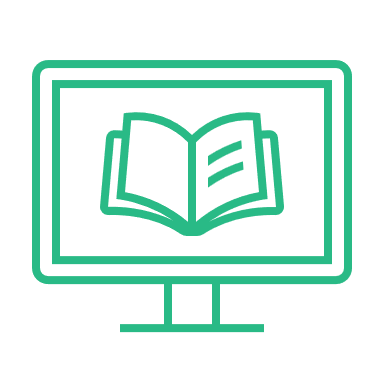 +
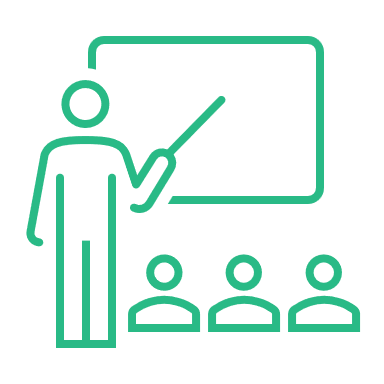 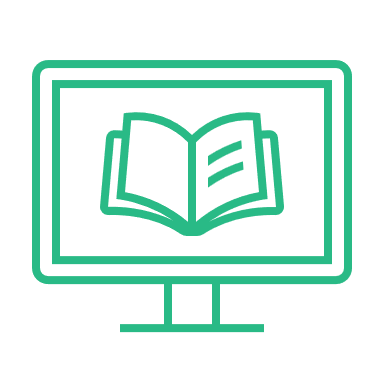 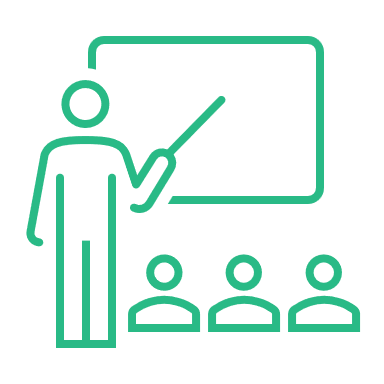 ONLINE
LEARNING
HYBRID
LEARNING
FACE TO FACE
LEARNING
Learning done fully online
Mix between online learning and traditional face-to-face learning
Learning done fully offline. = traditional learning
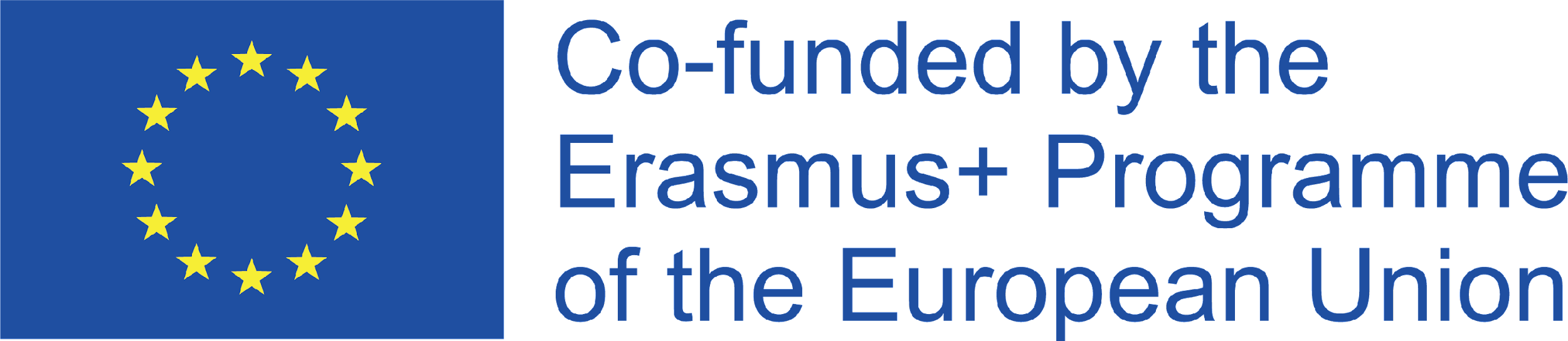 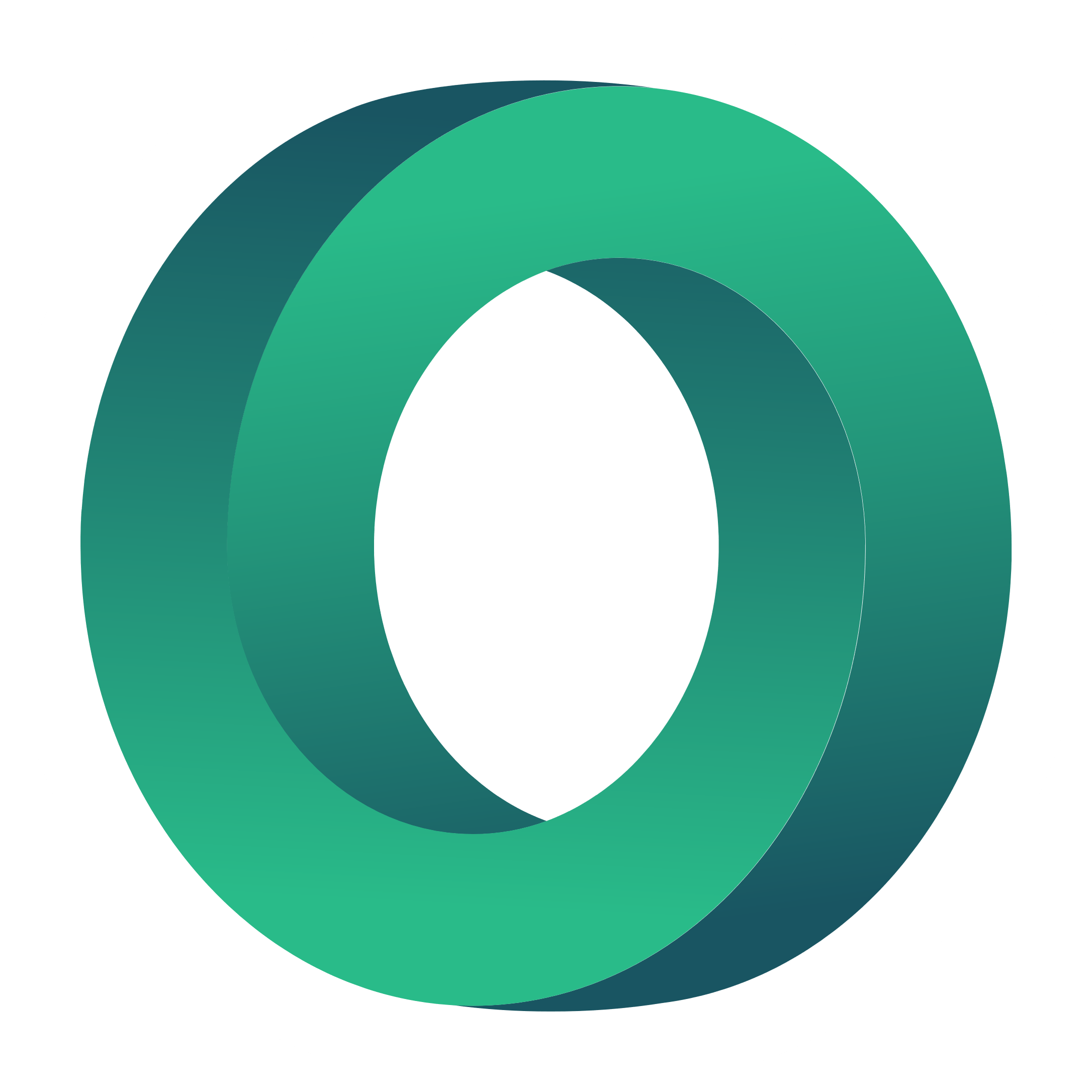 Online Learning
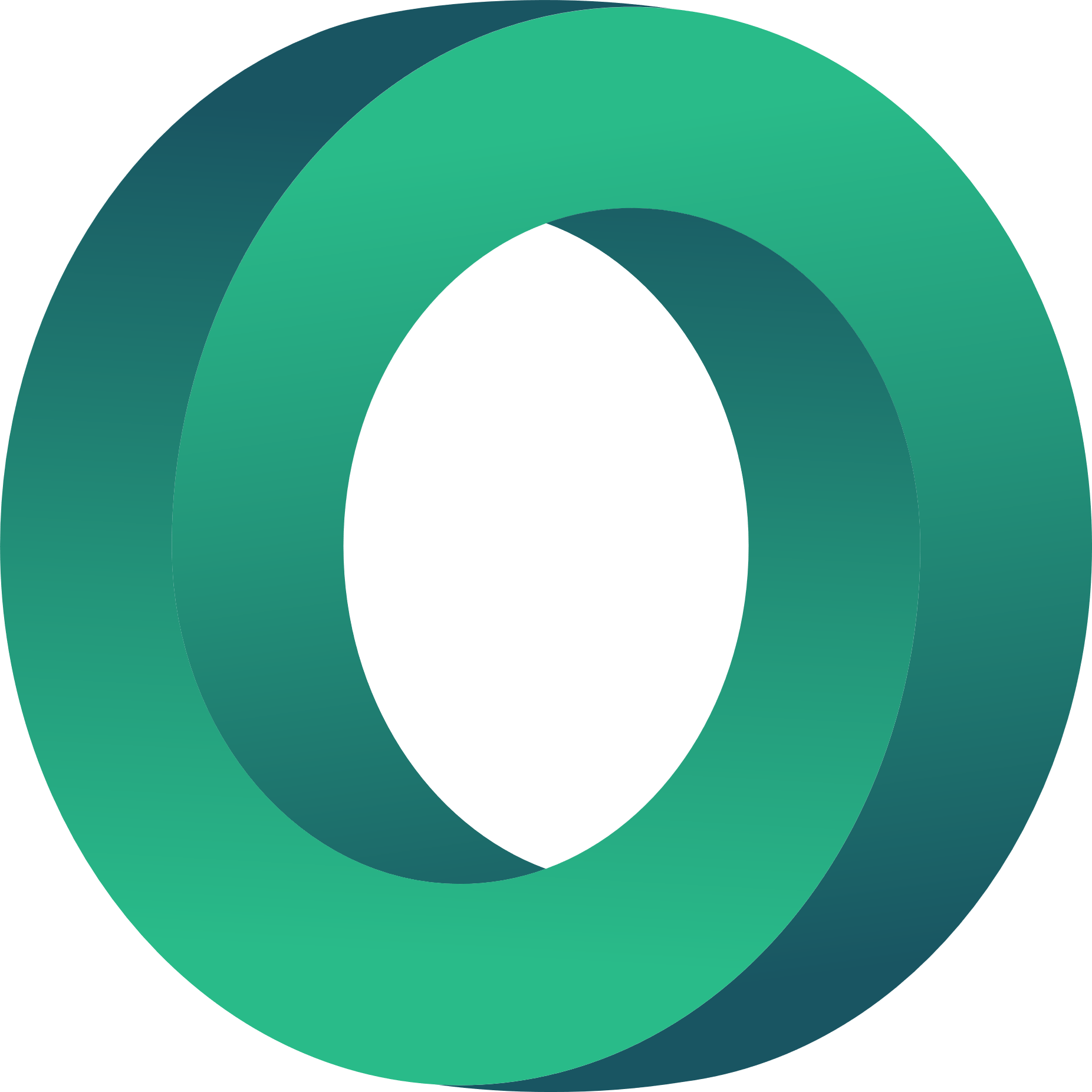 X
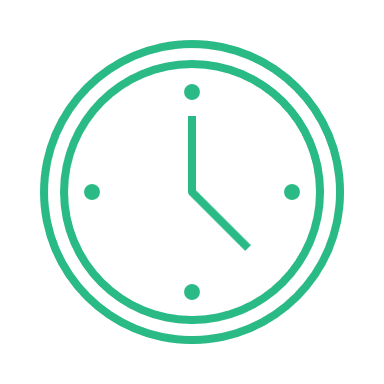 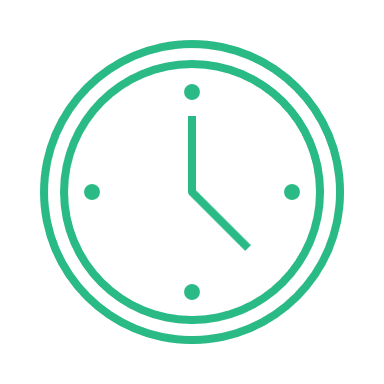 ASSYNCHRONOUS
SYNCHRONOUS
Classes/learning activities are provided online and students complete them posteriorly
Classes/ learning activities in real time
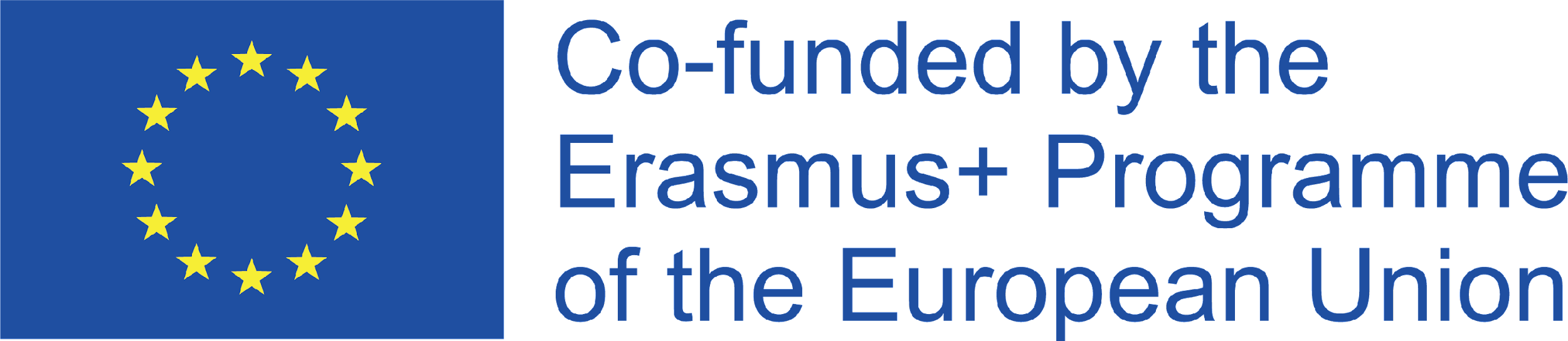 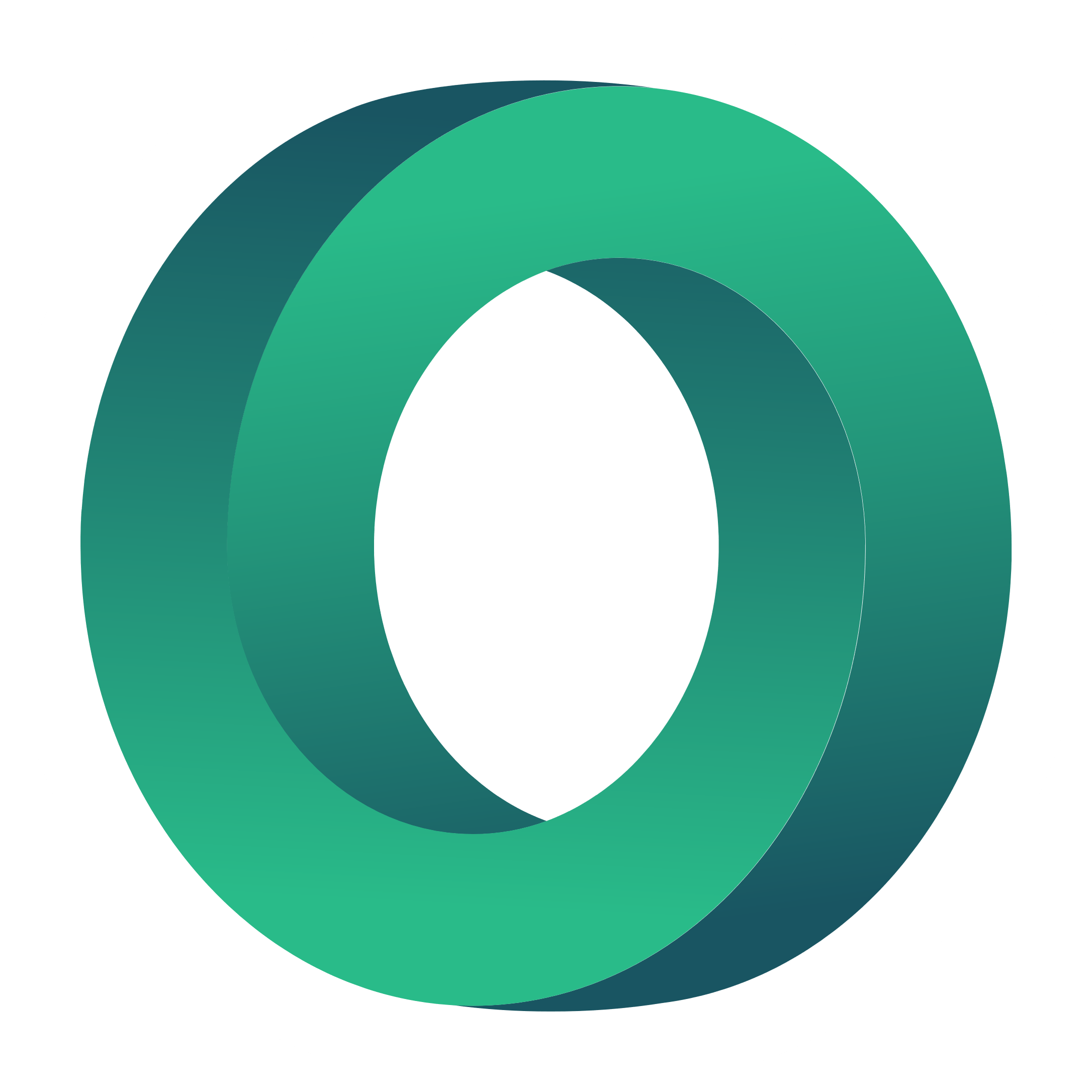 Learning delivery methods
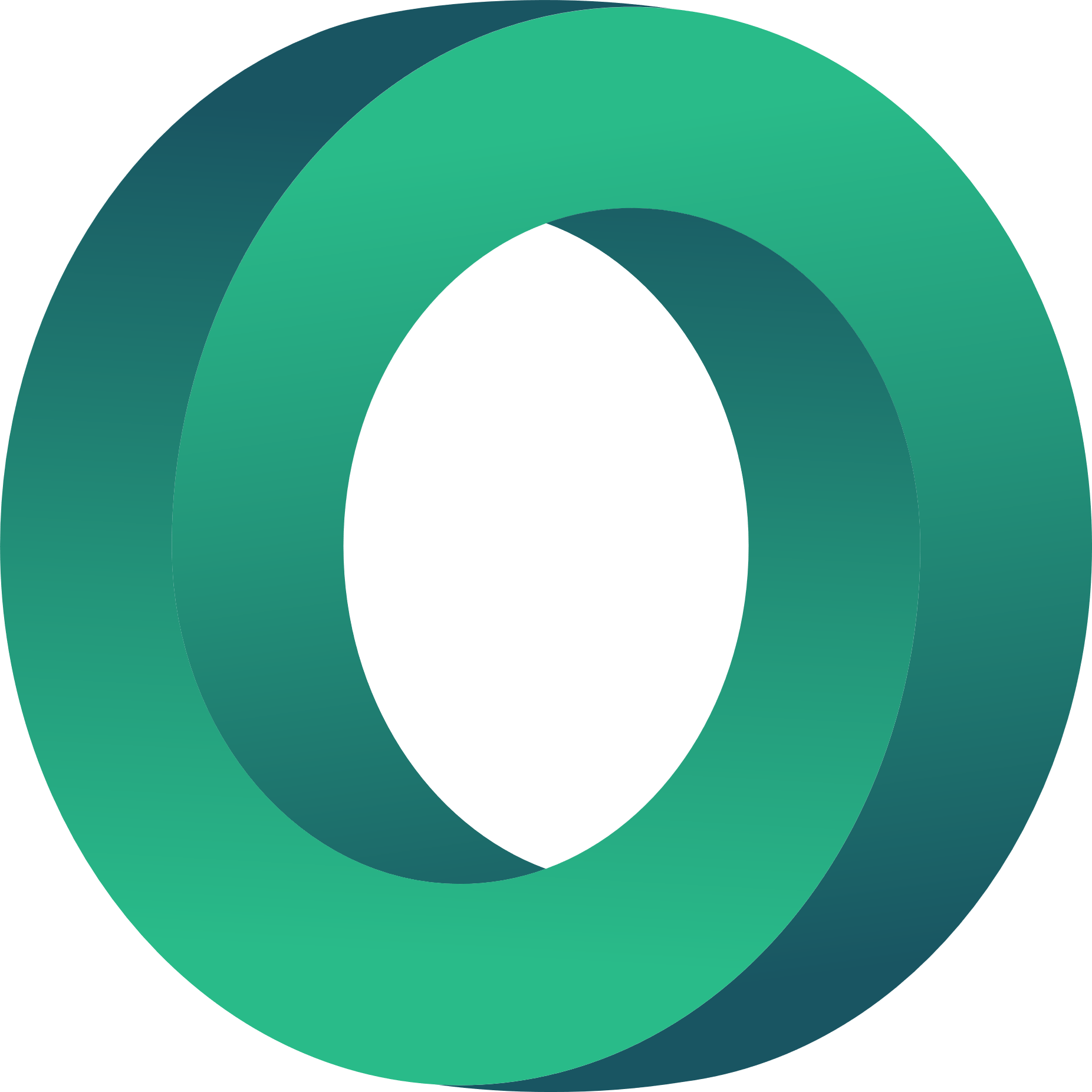 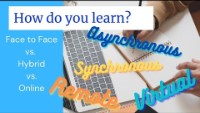 Watch video
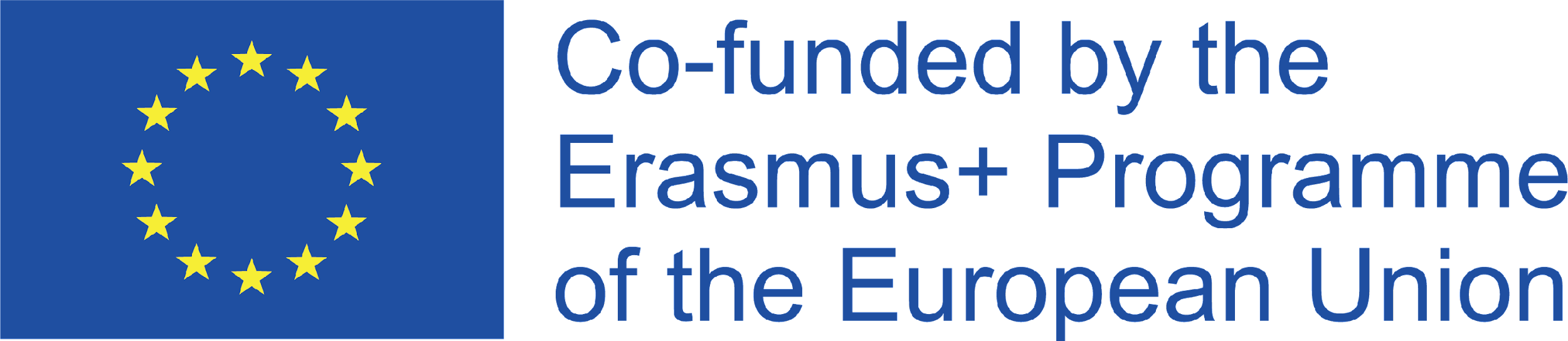 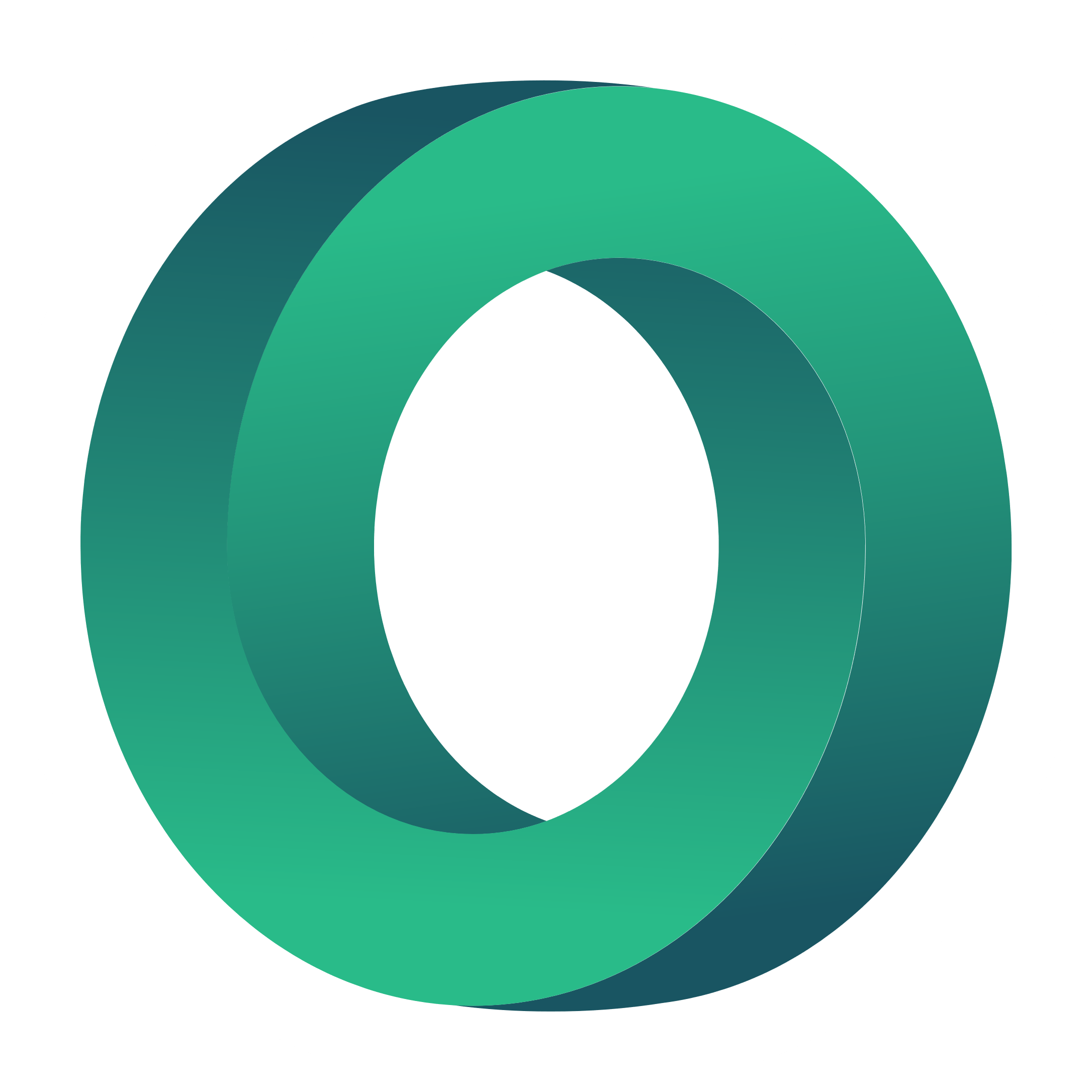 ?
QUESTION
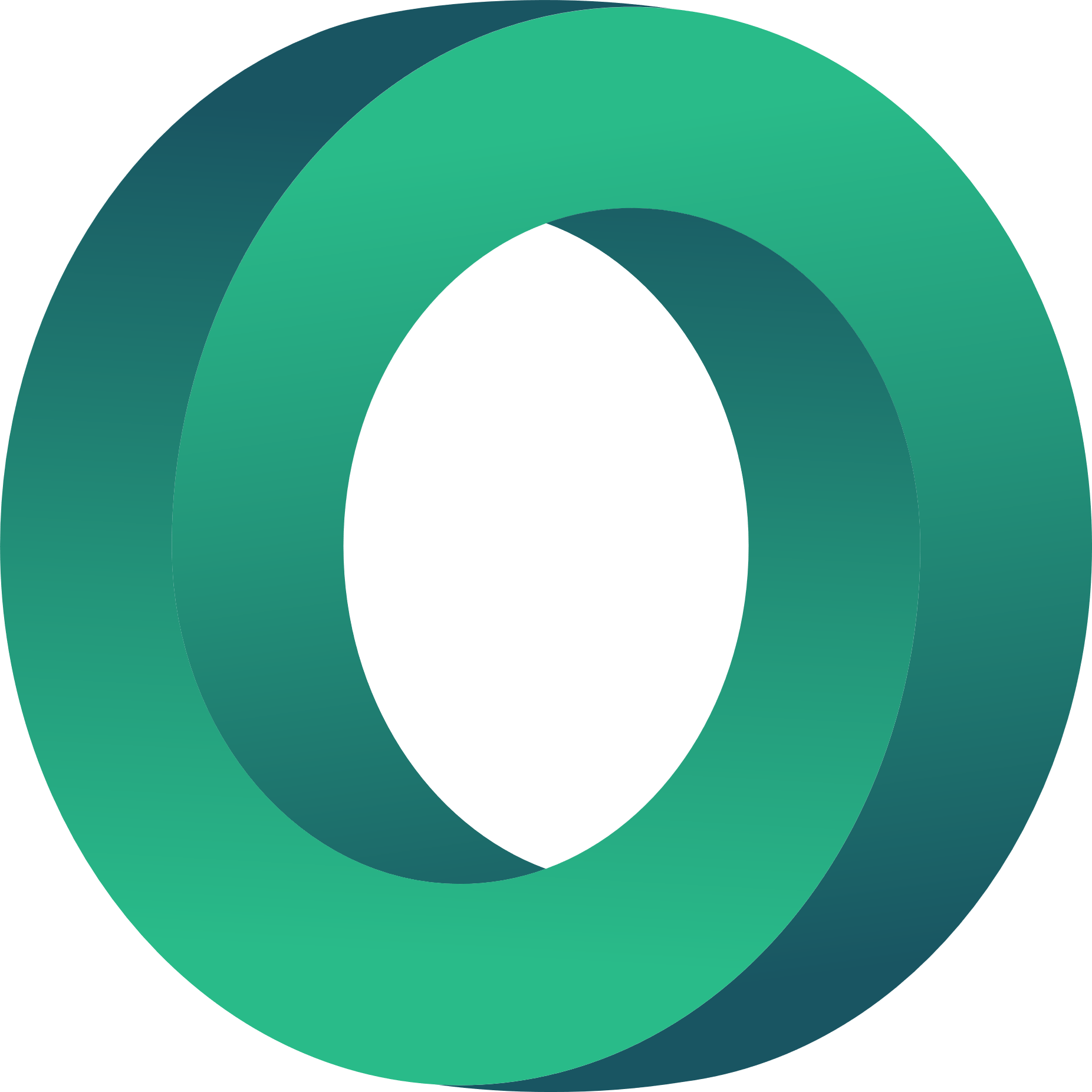 Do you have previous experience teaching online?

Which difficulties did you face when working in an online environment?
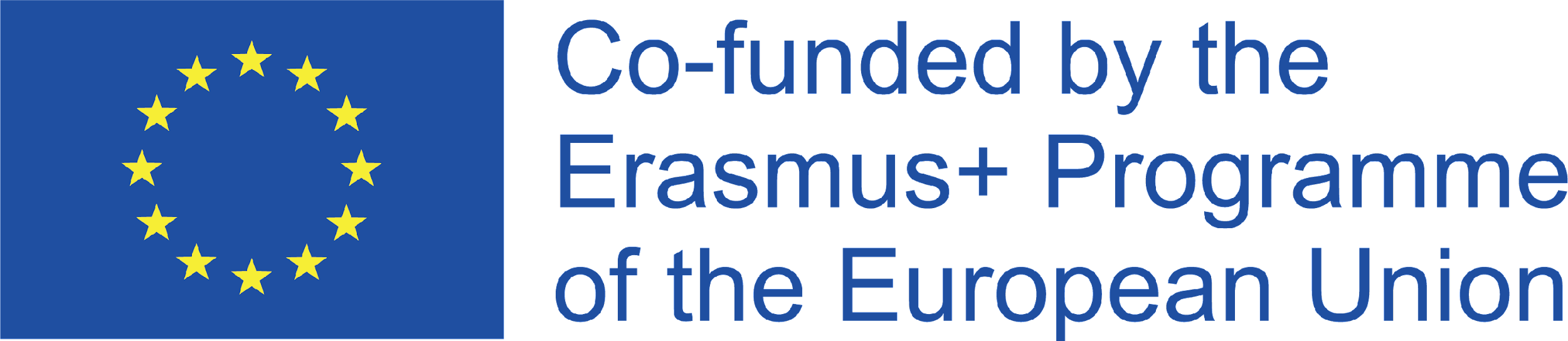 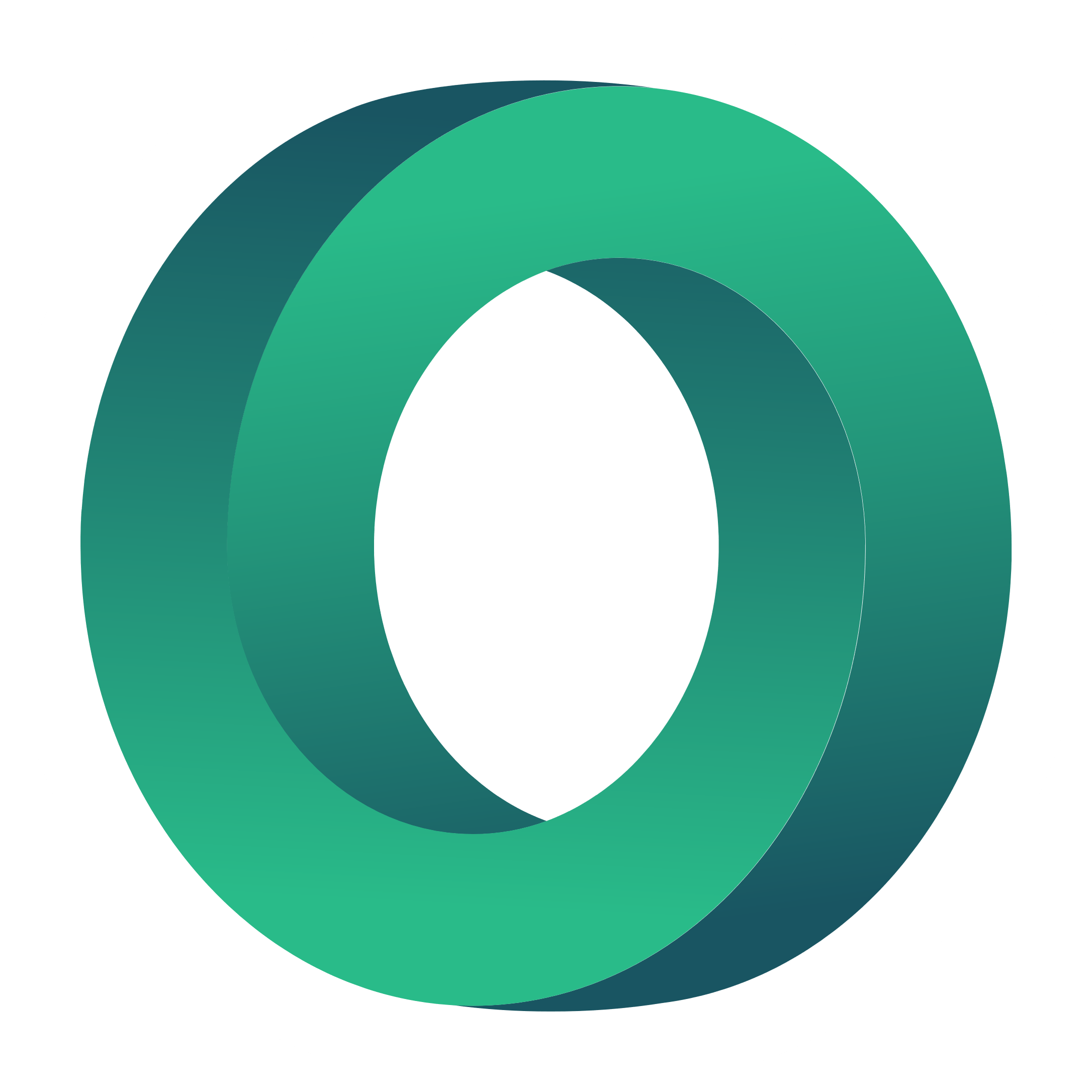 Advantages vs Disadvantages
of online learning
Flexibility
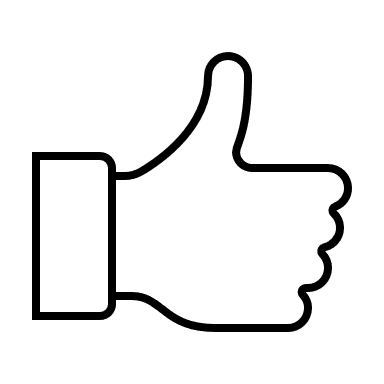 Technical difficulties
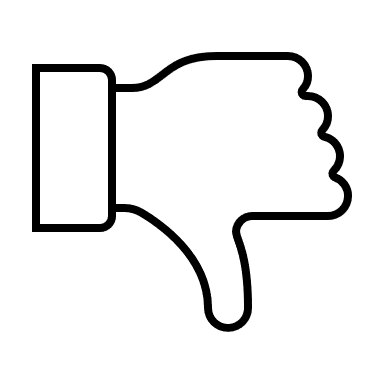 Higher reach
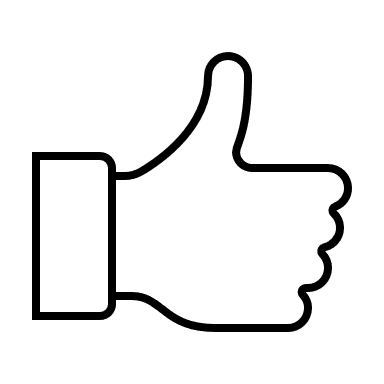 Insufficient teacher training
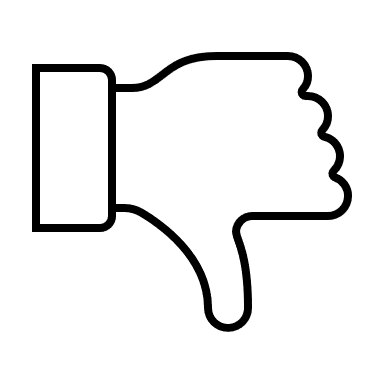 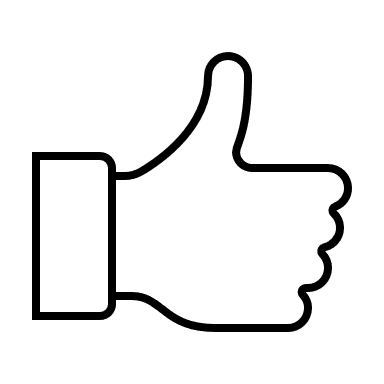 Better student attendance
Lack of concentration
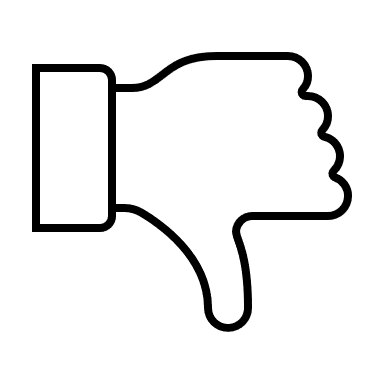 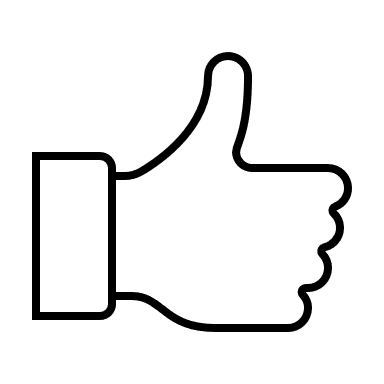 Less costs
Feeling of isolation
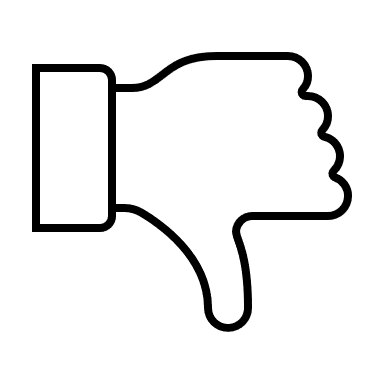 Interactivity
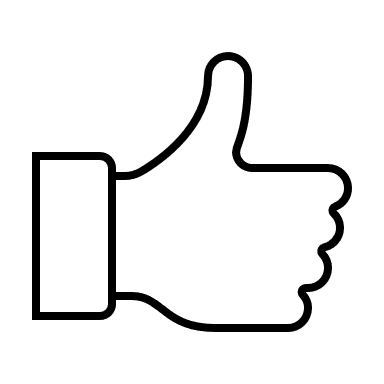 Requires more self-discipline
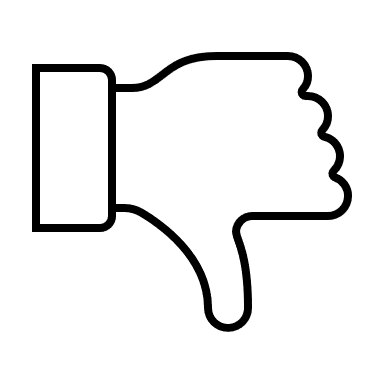 Accessibility
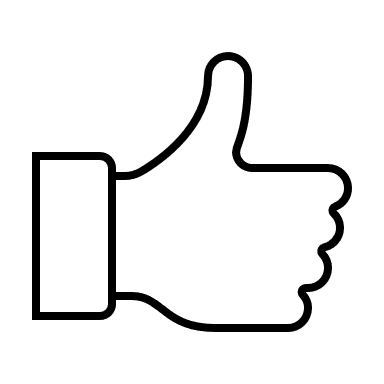 Requires more time management skills
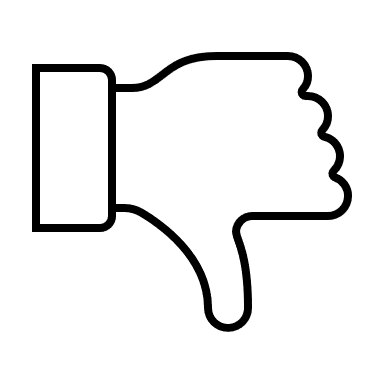 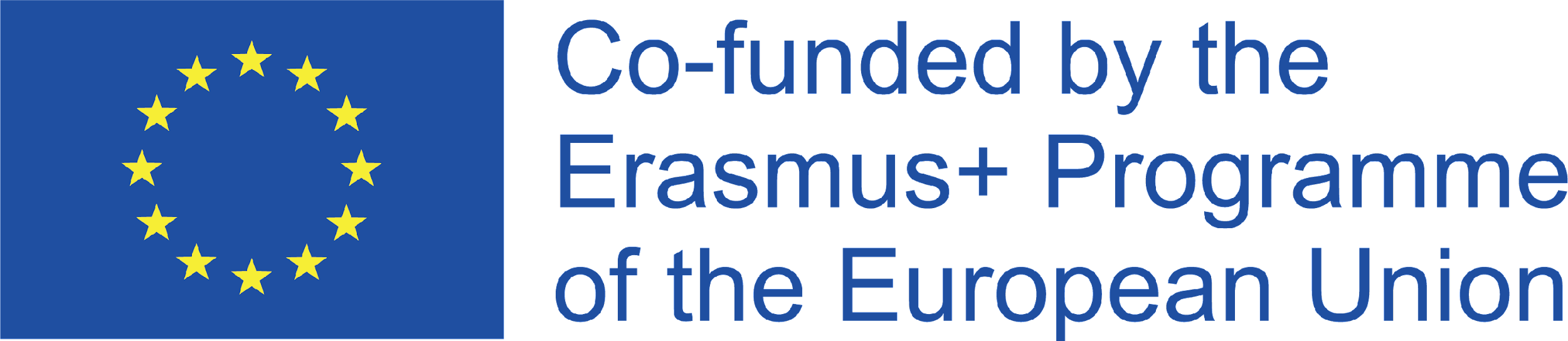 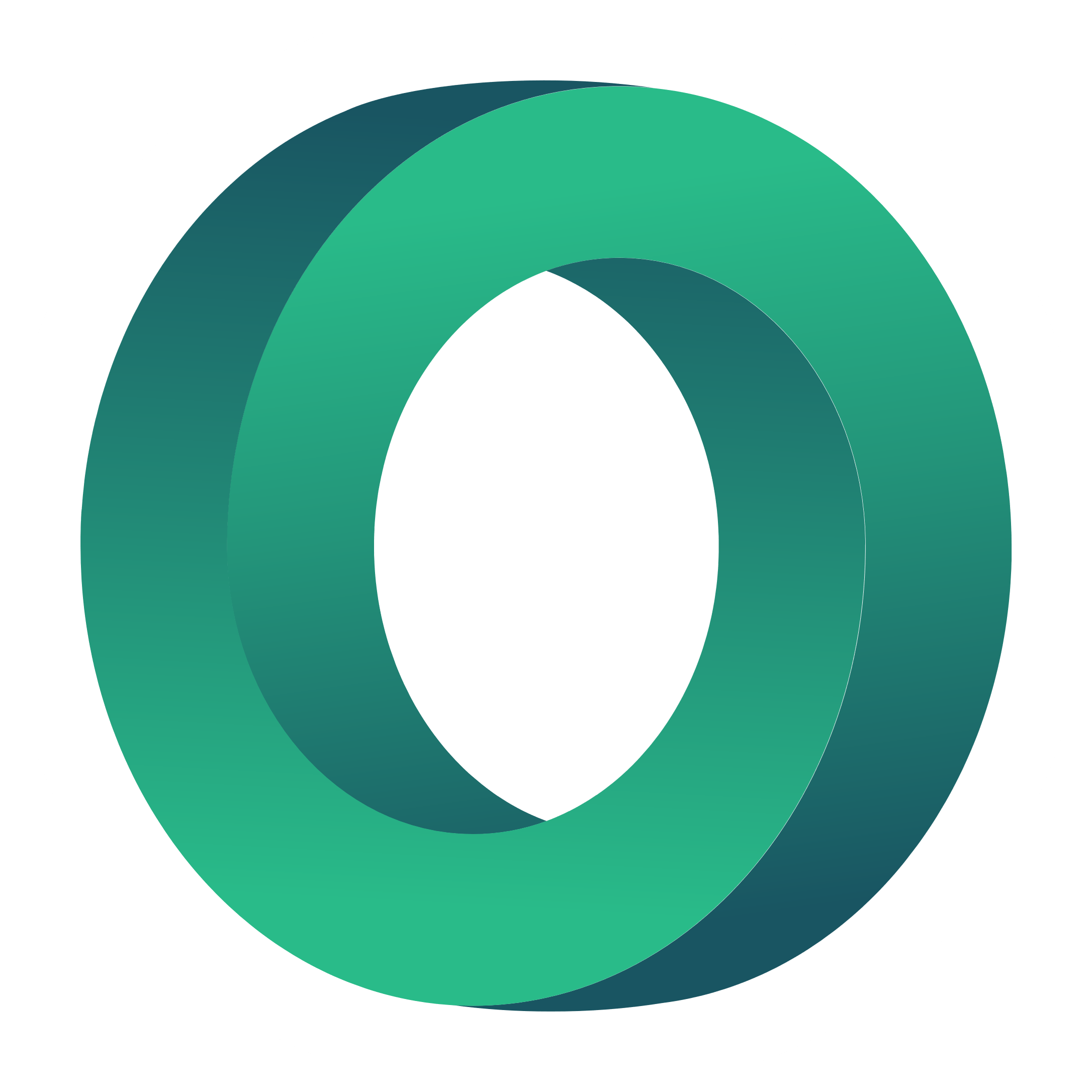 Advantages vs Disadvantages
of online learning
Online learning has been becoming inscreasingly popular. With the technological development of the 21st century, new tools and methods have made online learning very valuable for learners and for educators. But, although, it has many advantages, it also has some disadvantages.
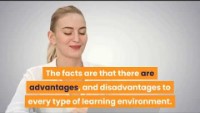 Watch video
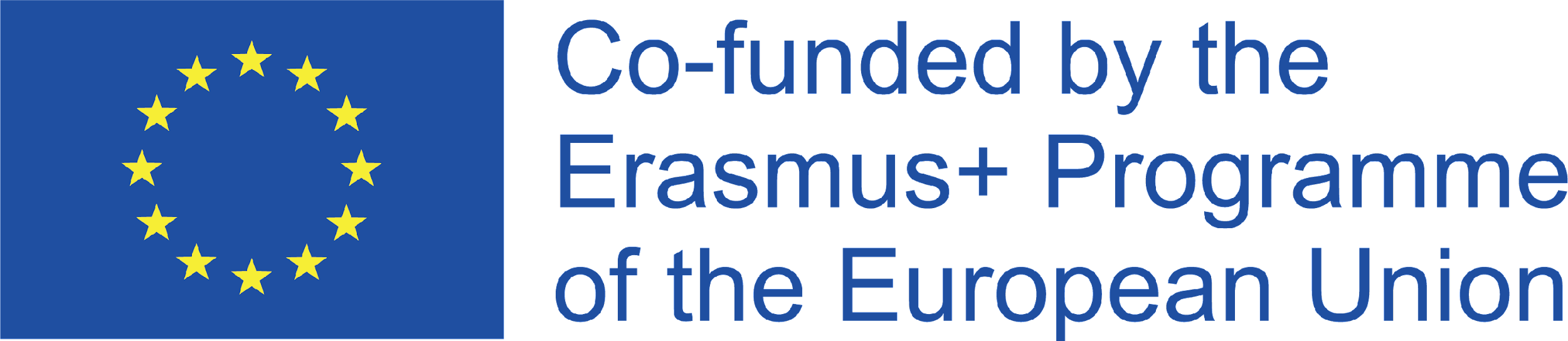 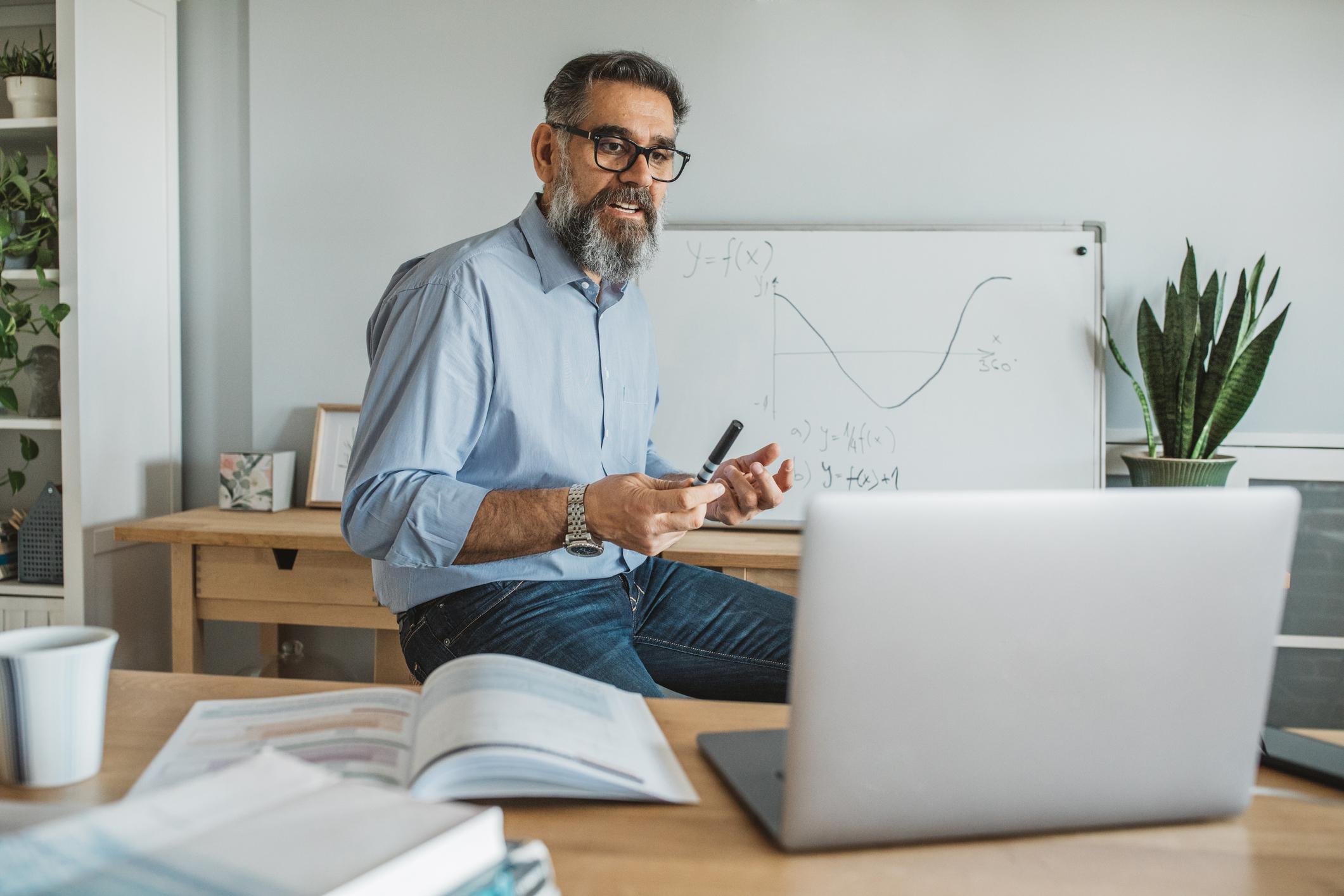 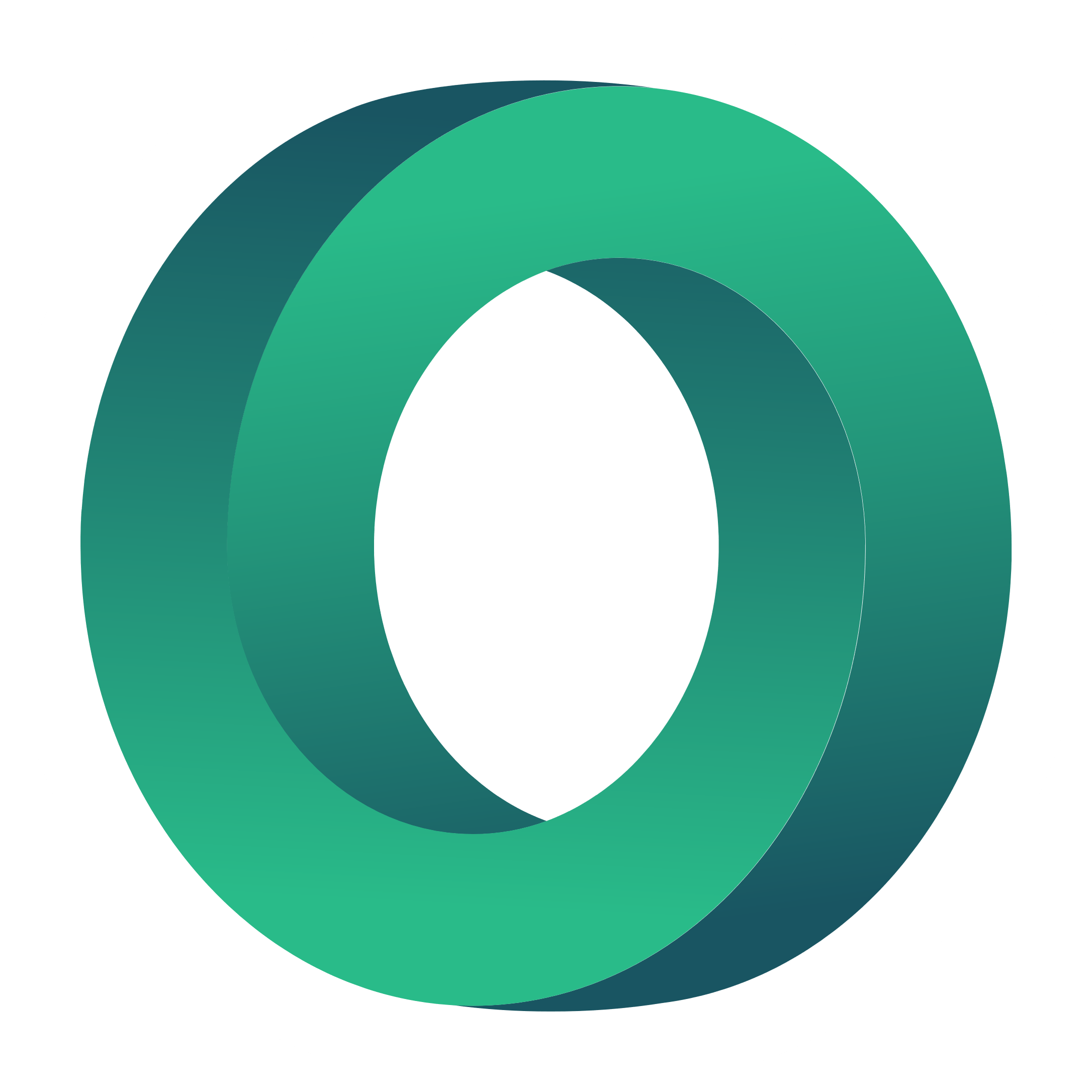 THE EDUCATOR
The role of the educator is to take advantage of the positive aspects of online learning and to find strategies to mitigate the impact that the negative aspects can have on students.

The educator needs to constantly upskill and update their competences, in order to provide the best education possible for their students.
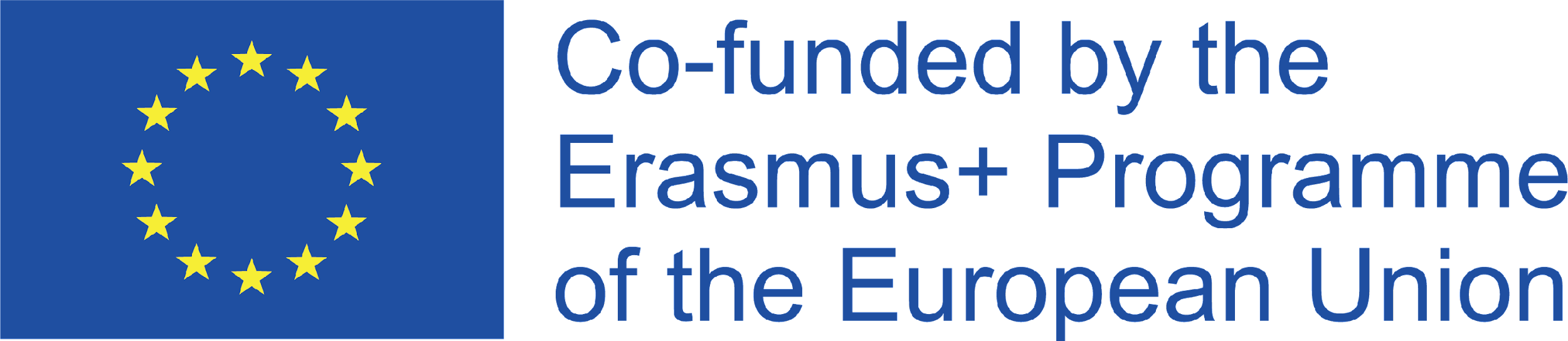 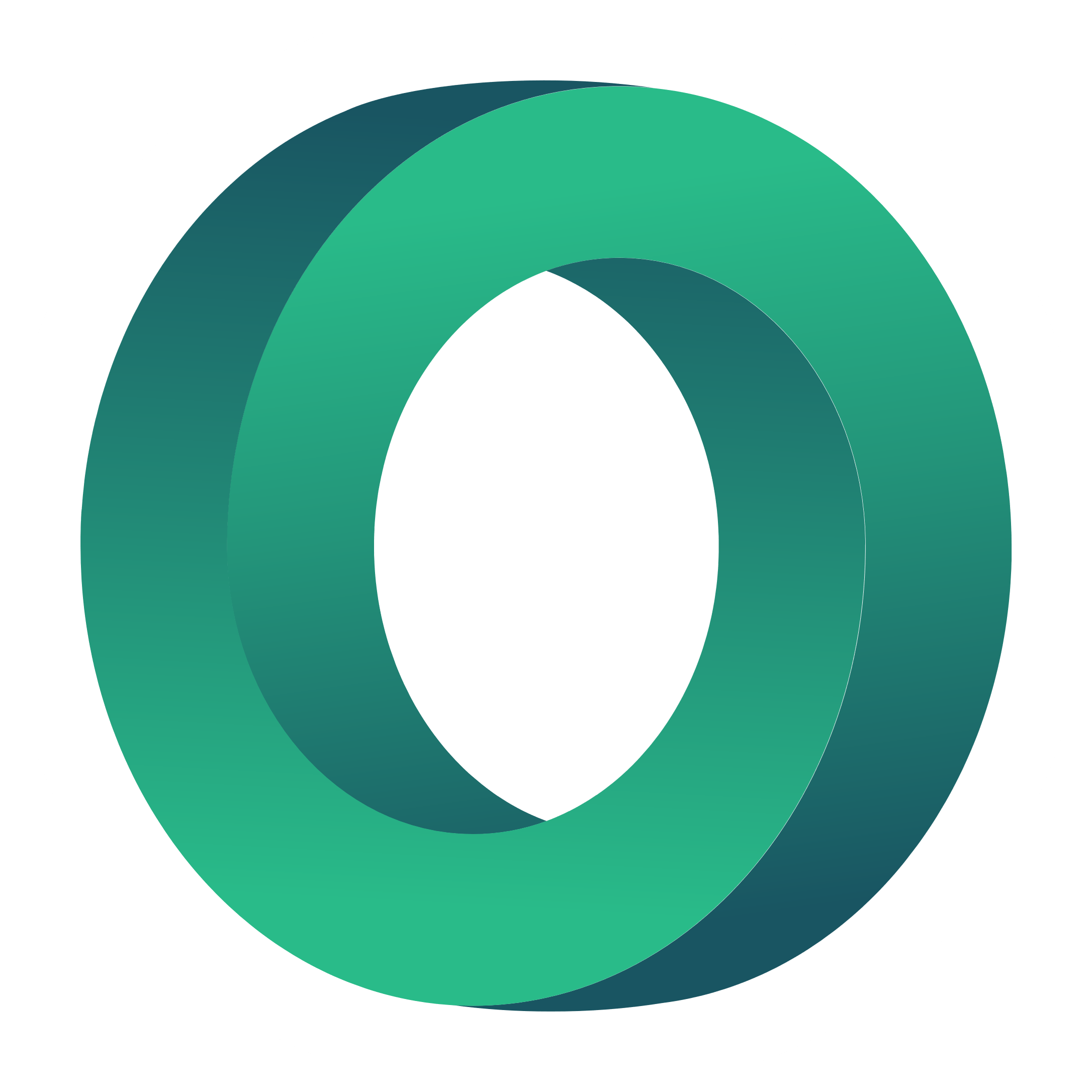 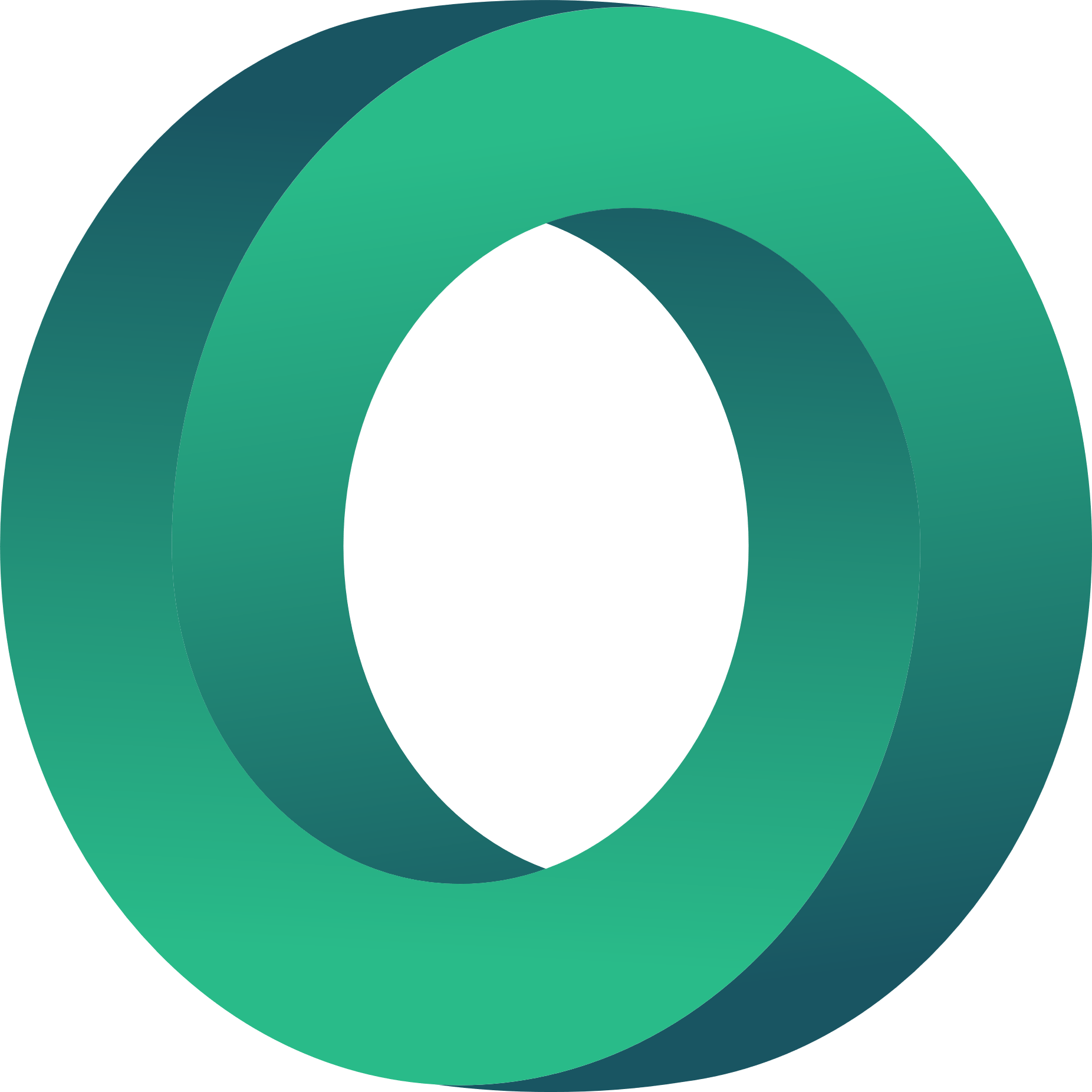 THANK YOU ☺
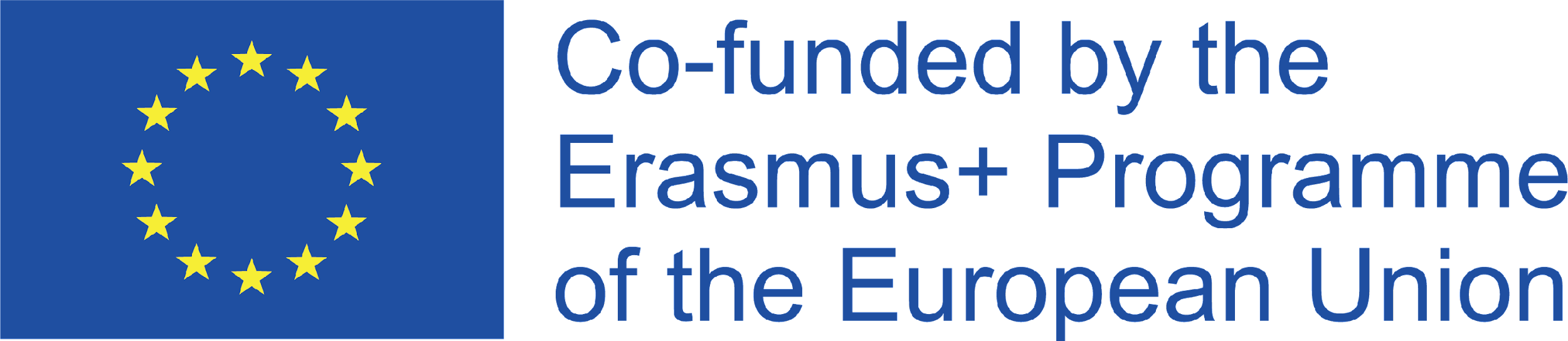 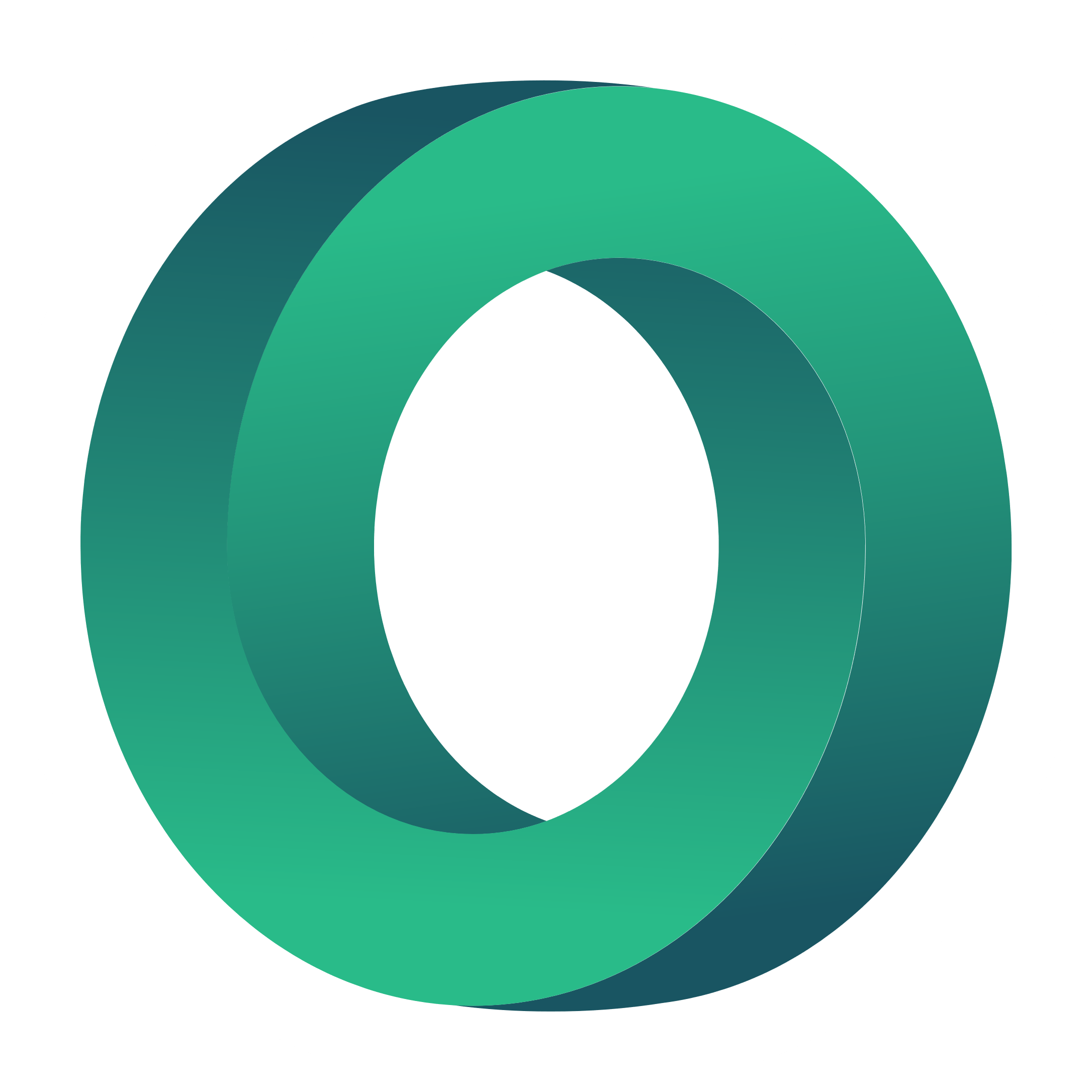 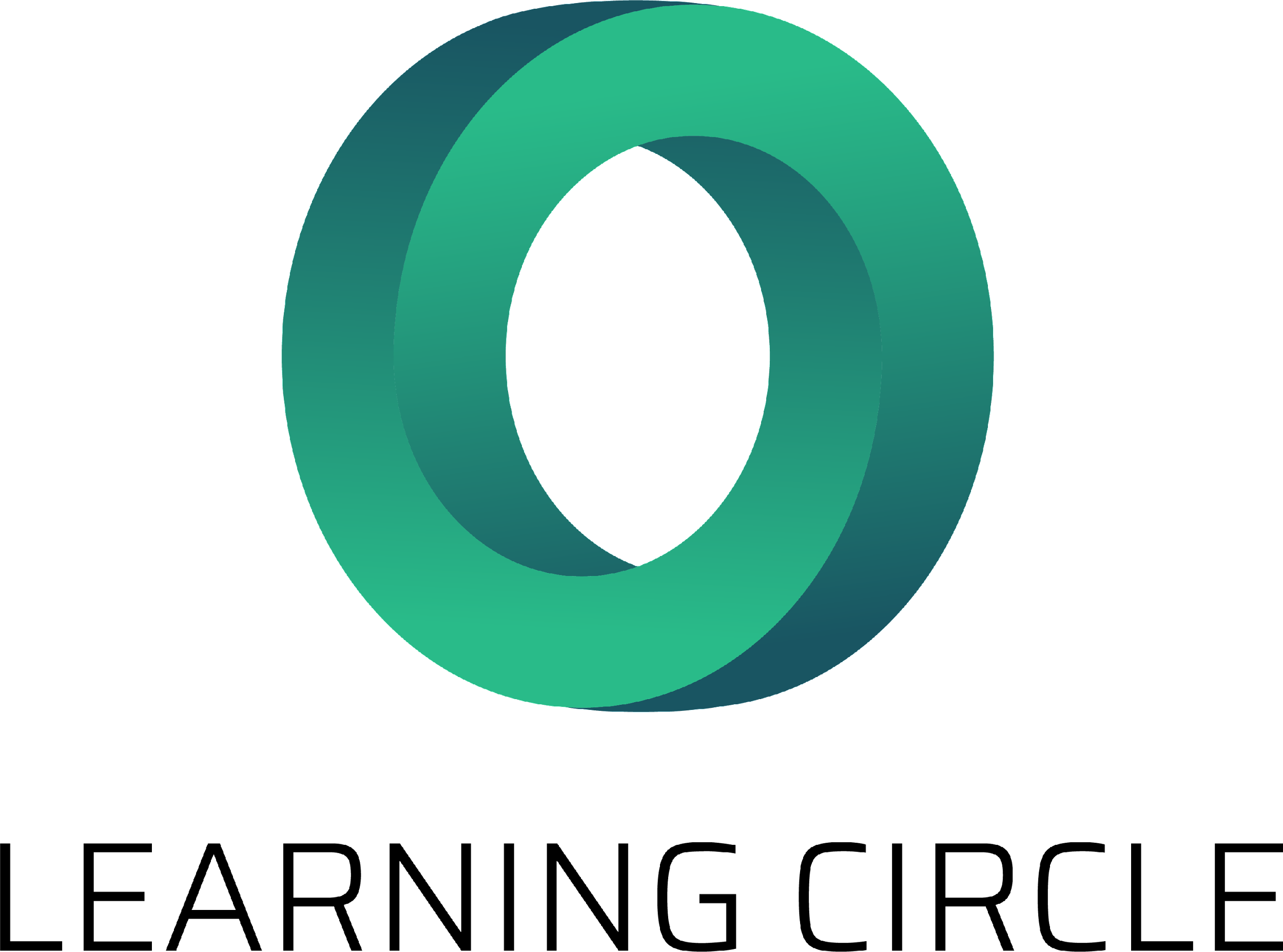 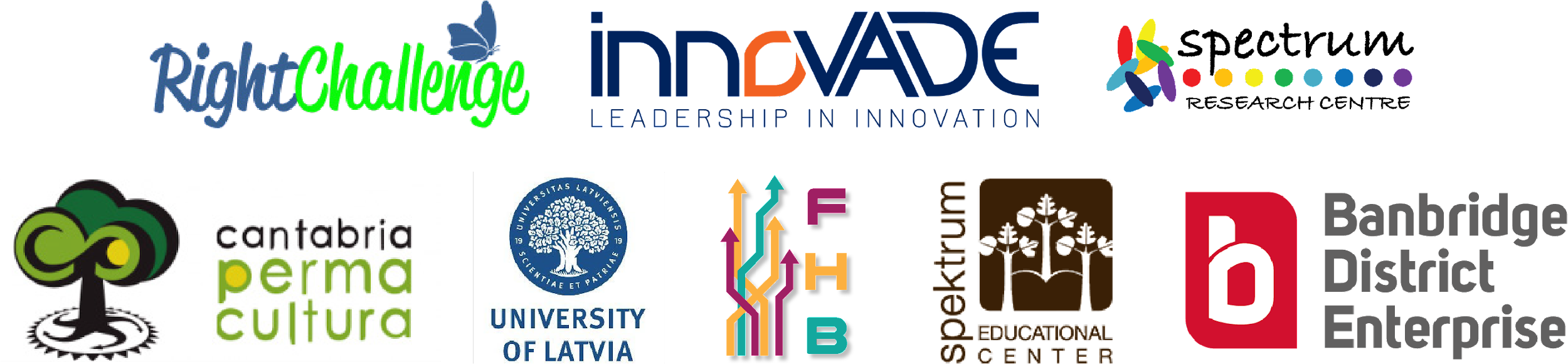 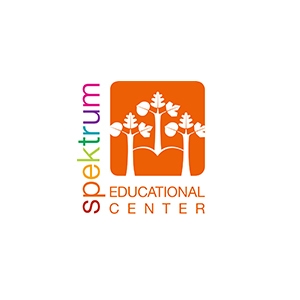 "The European Commission's support for the production of this publication does not constitute an endorsement of the contents, which reflect the views only of the authors, and the Commission cannot be held responsible for any use which may be made of the information contained therein.” Project Number: 2020-1-UK01-KA226-VET-094435
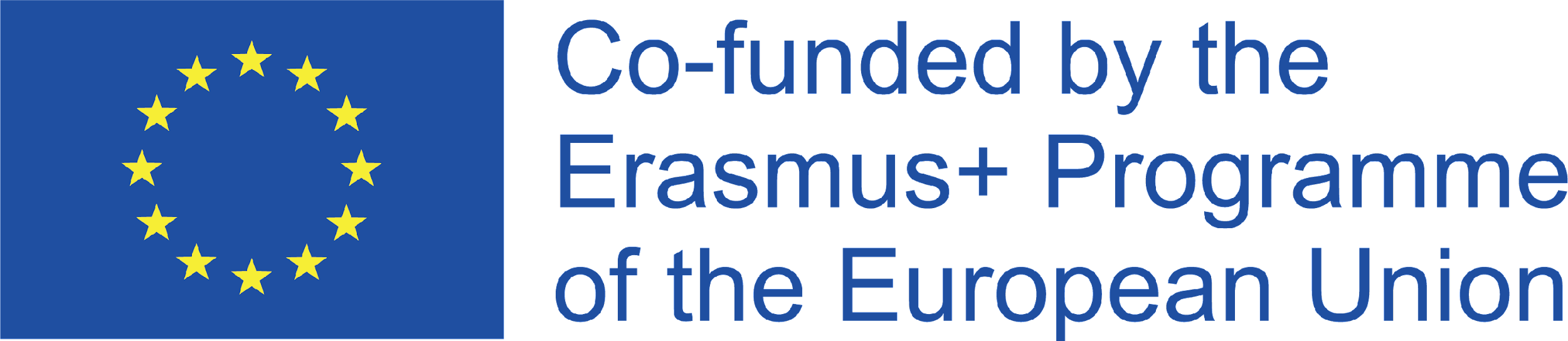